Capitolul 2: Istoria medicinei precolombiene și inca în Peru: șamanism și plante medicinale
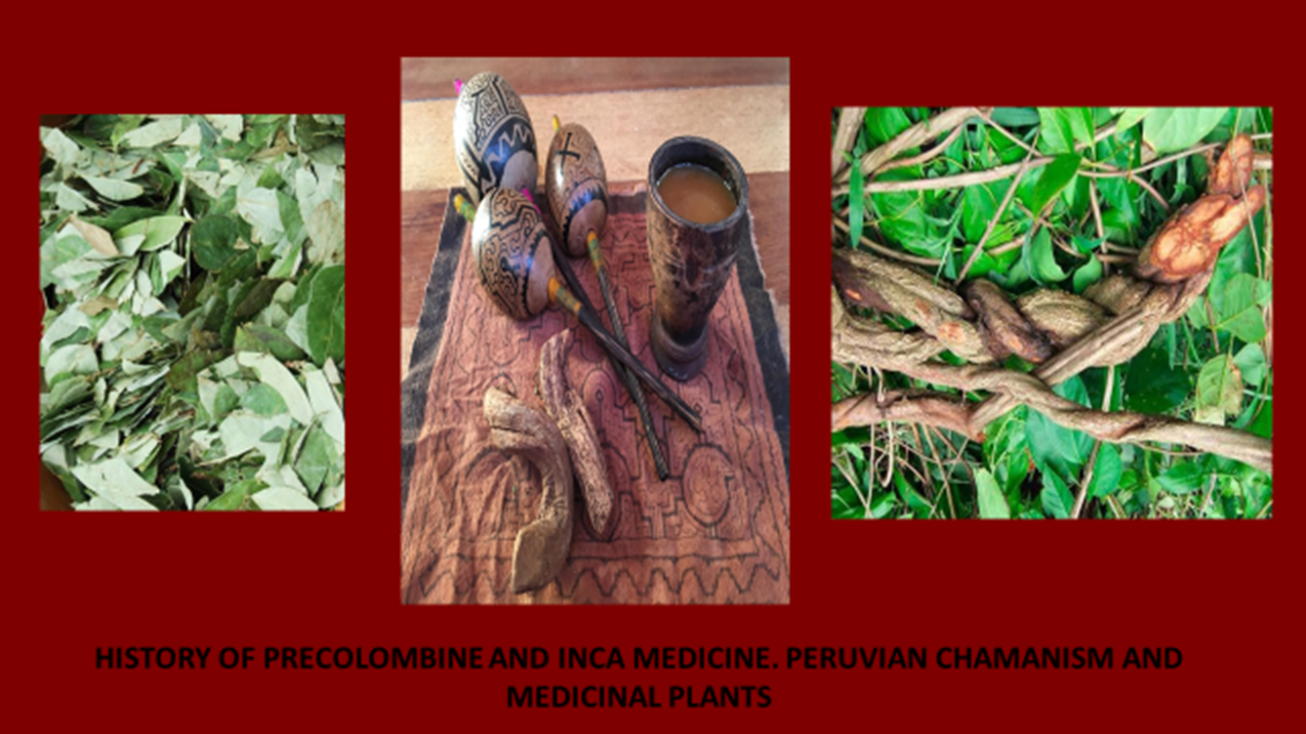 Agueda Muñoz del Carpio Toia. Md, MPH Universidad Católica de Santa María- Peru
America Latină: Regiune a muzeelor minunate și diverse
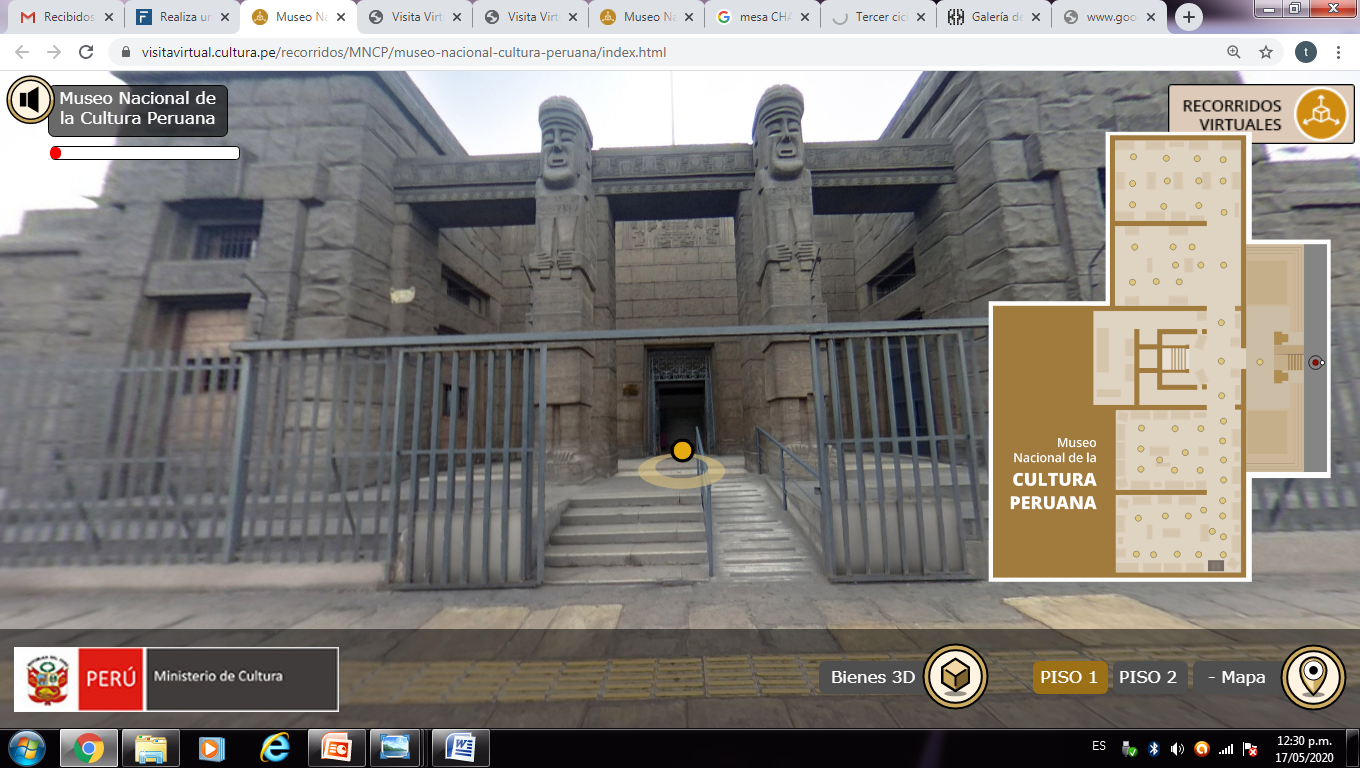 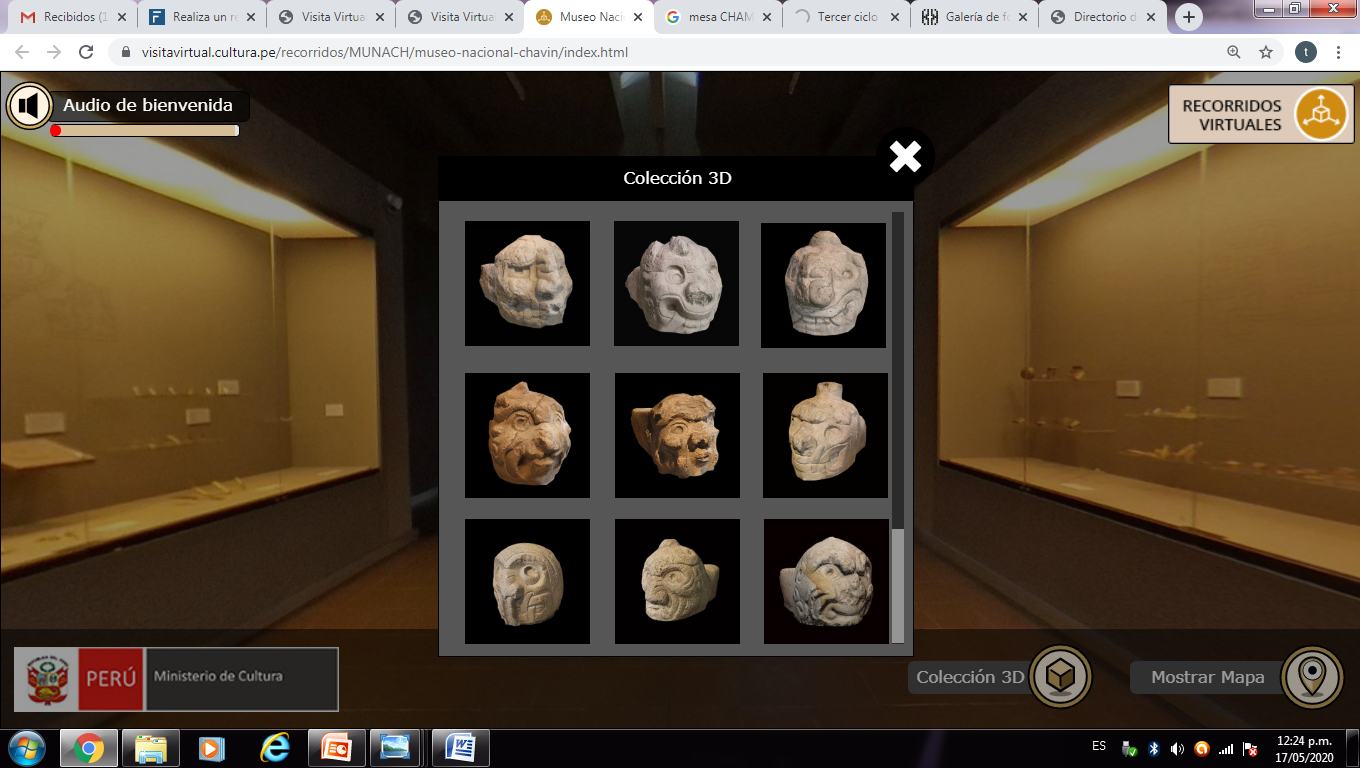 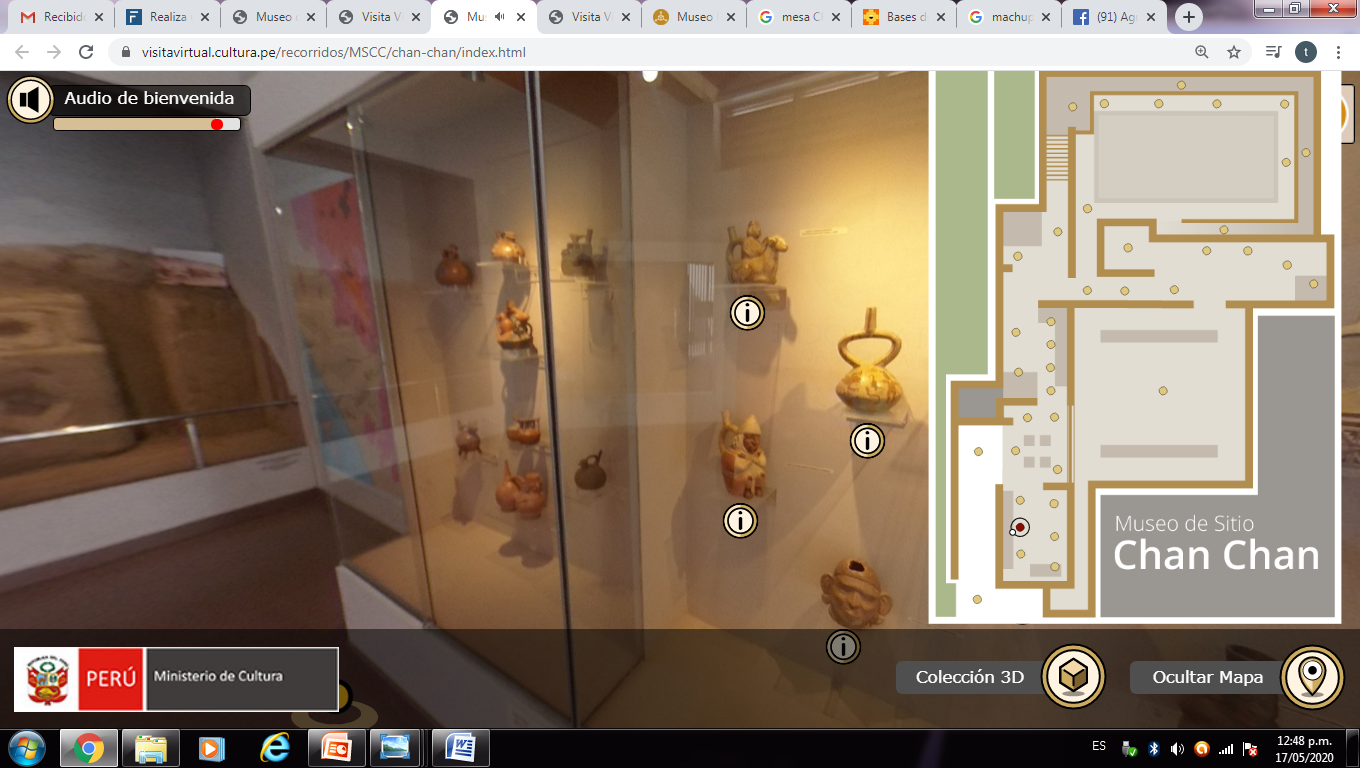 https://visitavirtual.cultura.pe/recorridos/MSCC/chan-chan/index.html
https://visitavirtual.cultura.pe/recorridos/MNCP/museo-nacional-cultura-peruana/index.html
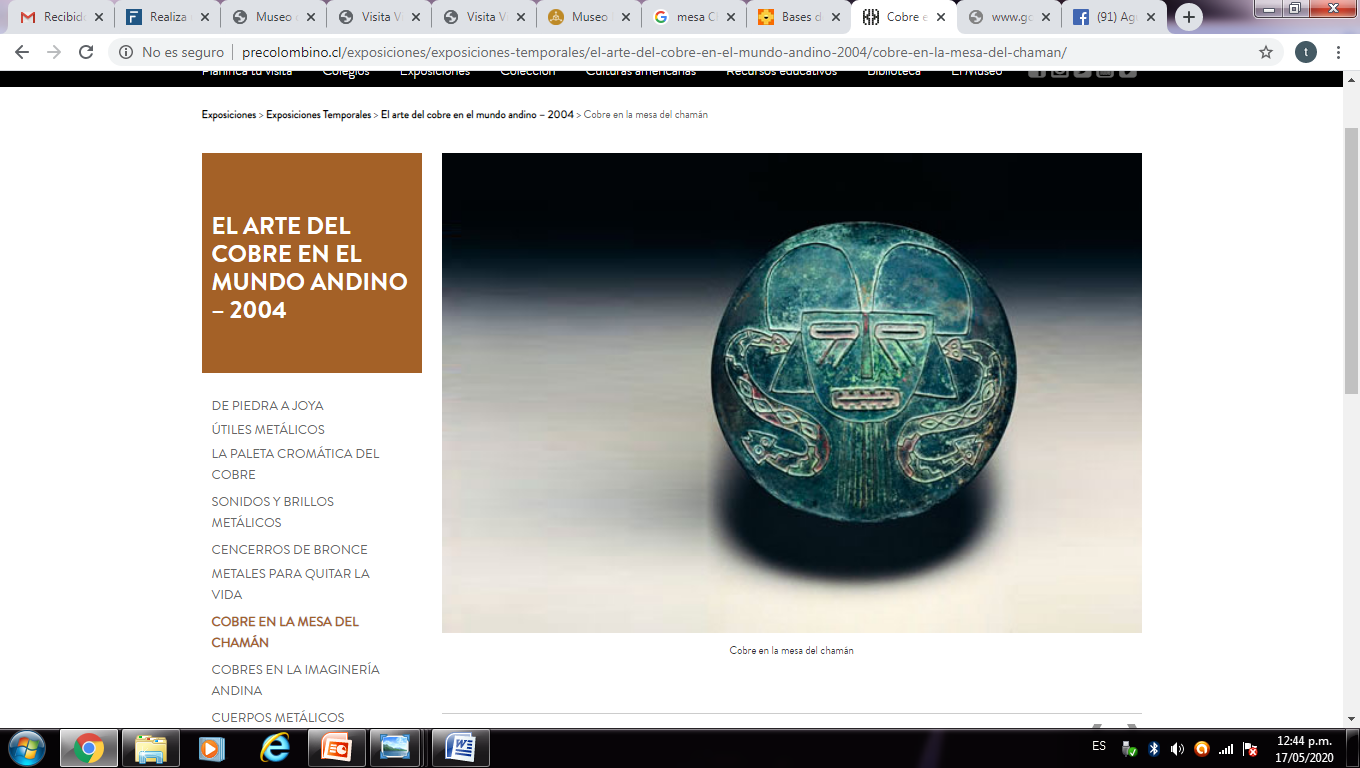 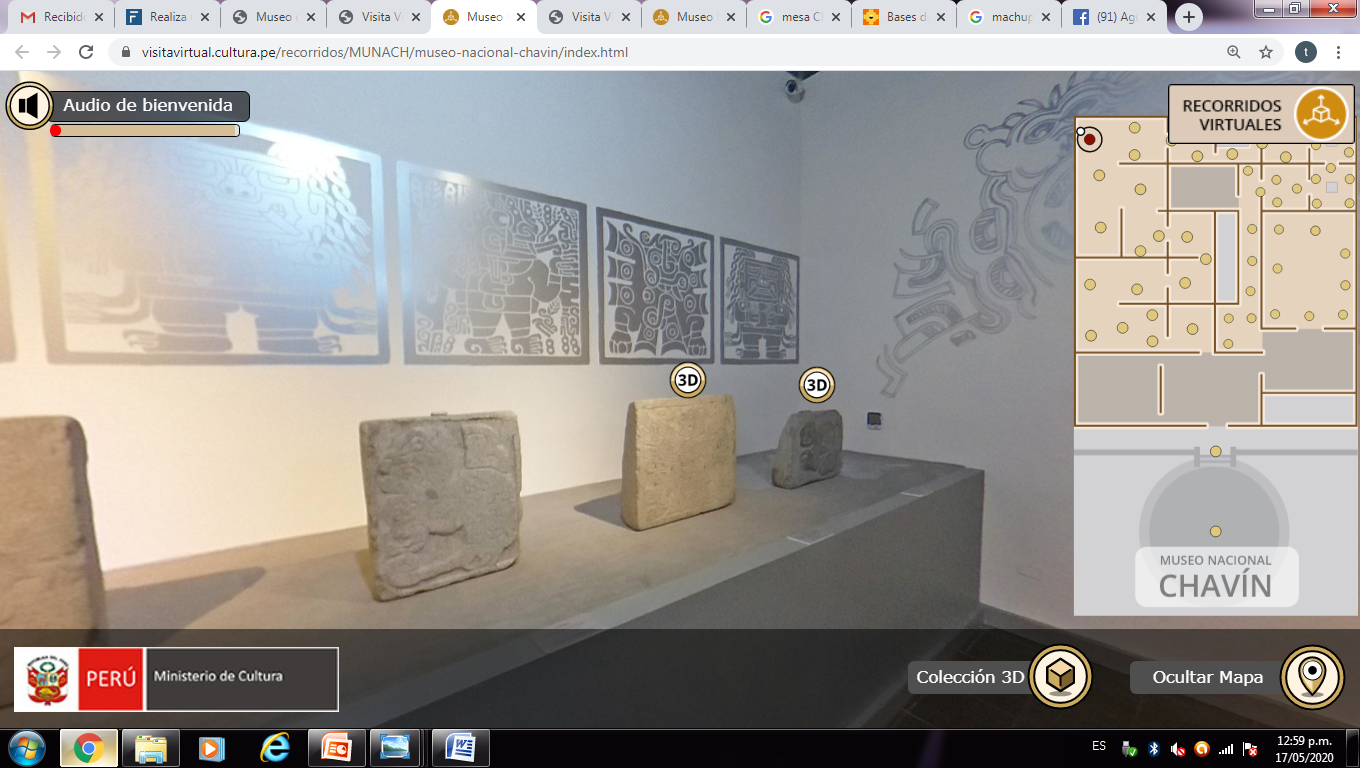 http://www.precolombino.cl/exposiciones/exposiciones-temporales/el-arte-del-cobre-en-el-mundo-andino-2004/cobre-en-la-mesa-del-chaman/
https://visitavirtual.cultura.pe/recorridos/MUNACH/museo-nacional-chavin/index.html
Natura minunată, considerată muzeu „în direct”
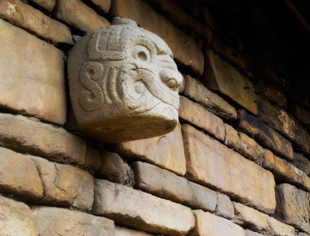 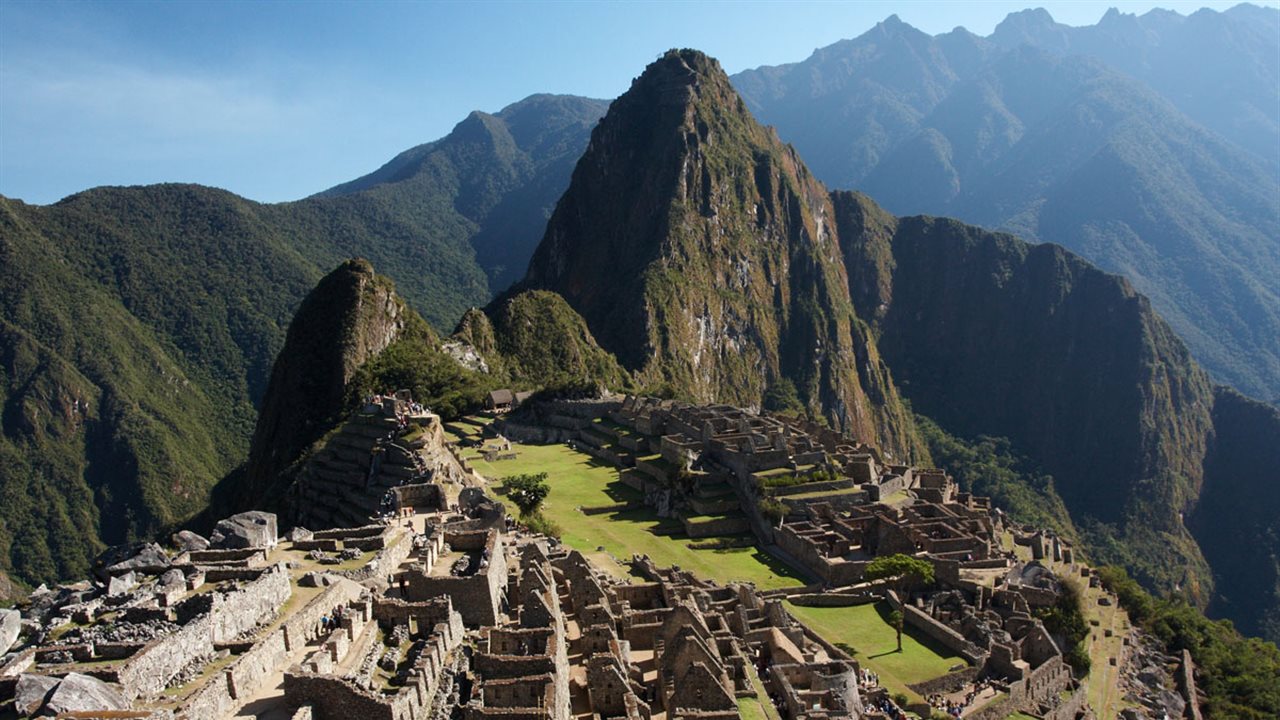 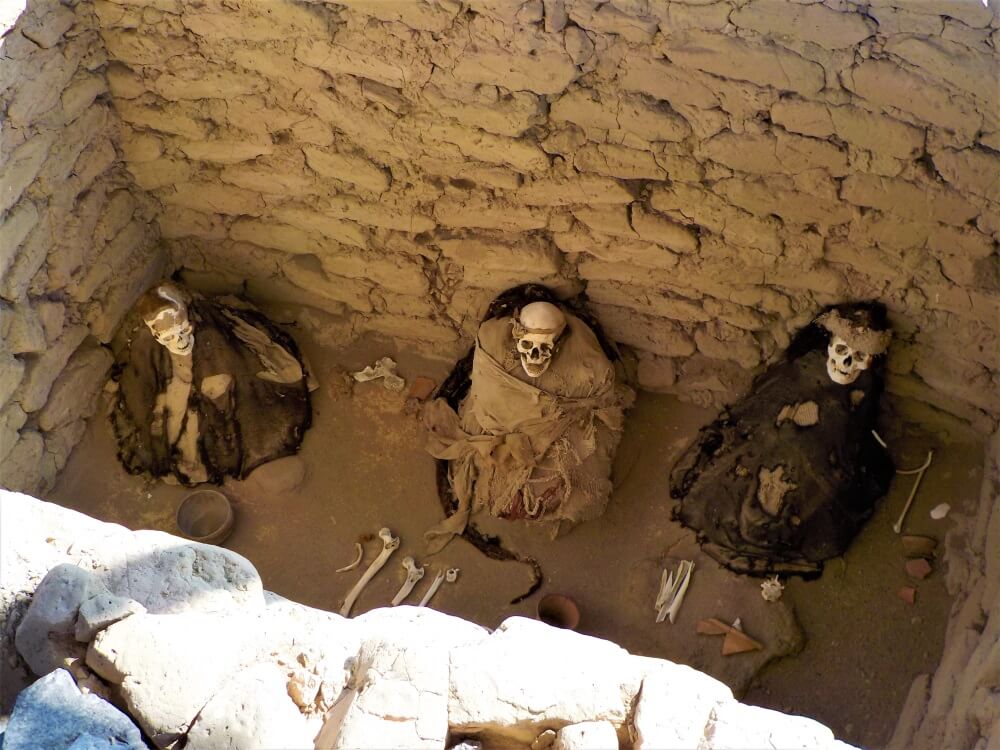 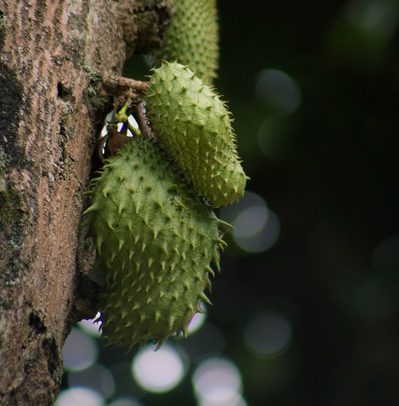 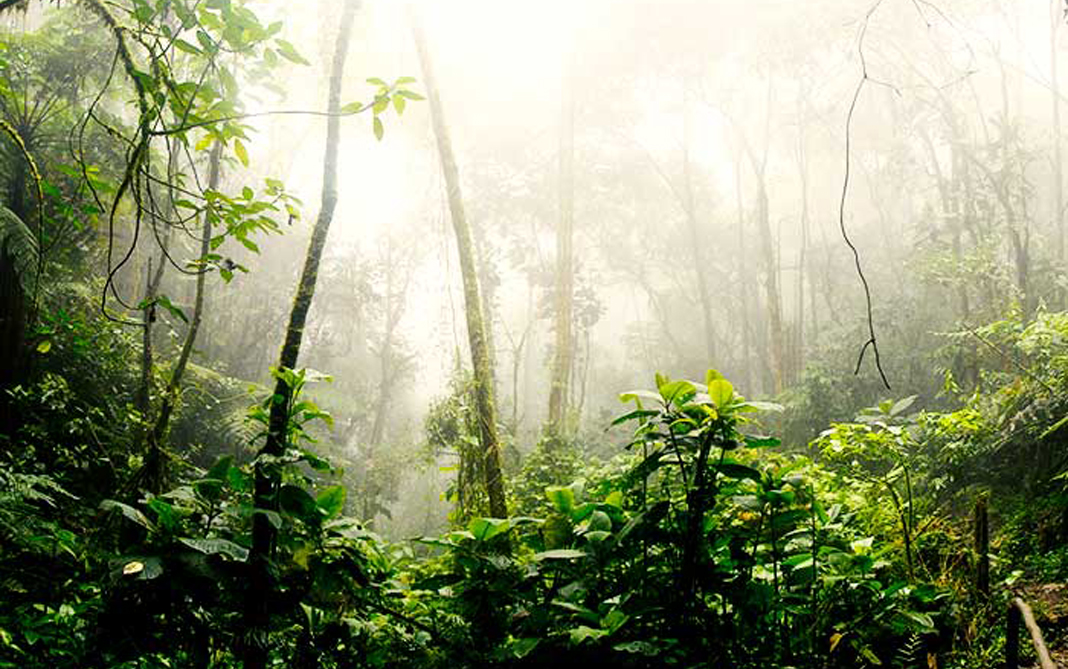 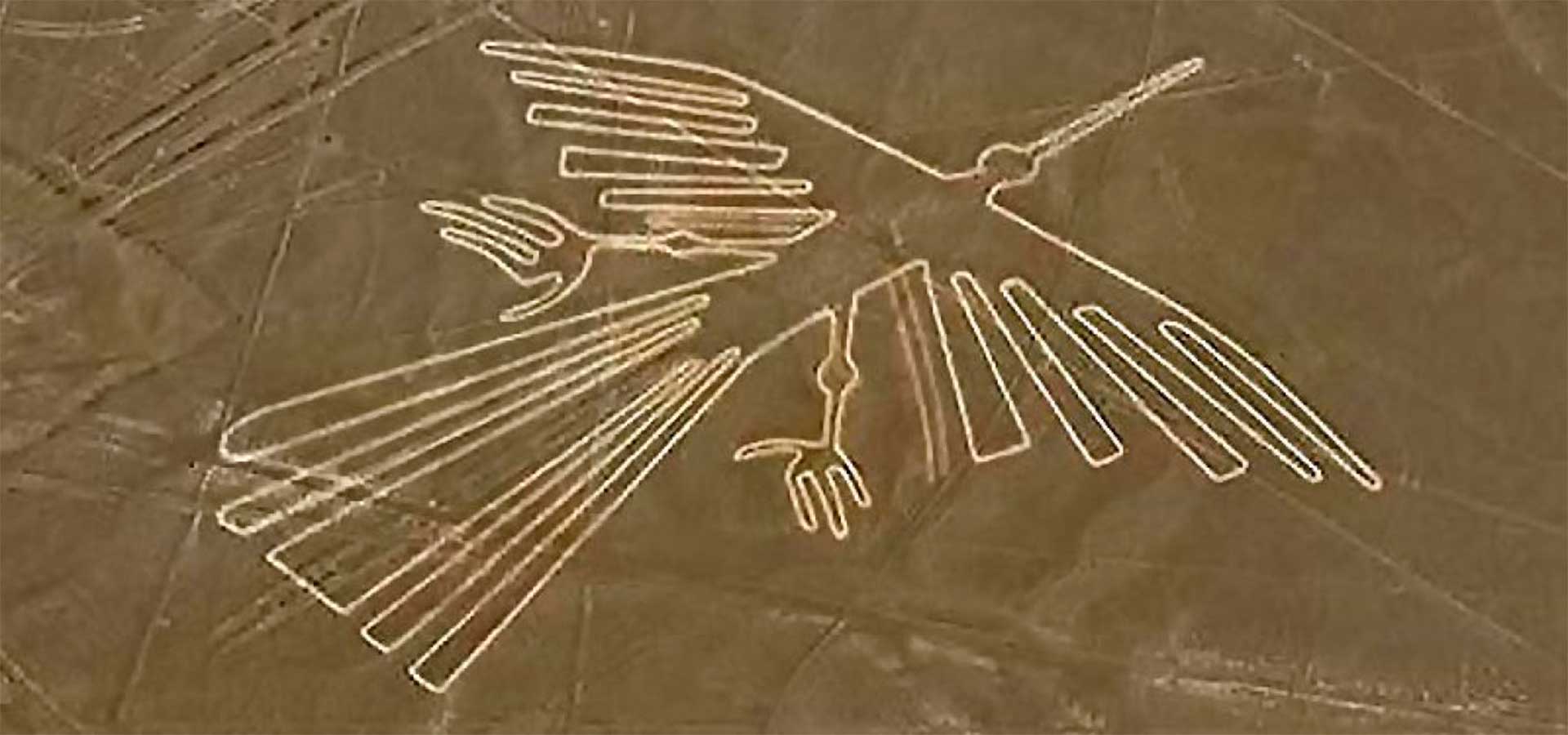 Cuprins
Introducere
I. Șamanism:
1. Dovezi pentru șamanism în studiul de medicină precolombiană și inca
2. Medicina șamanică - definiție
3. Aspecte generale ale șamanismului
4. Ritualul Ayahuasca al șamanismului 5. Ritualul vindecării șamanice

II. Plante medicinale:
1. Dovezi ale utilizării plantelor medicinale în medicina precolumbiană și inca
2. Studii bazate pe dovezi asupra plantelor medicinale utilizate în medicina precolumbiană și inca
Introducere în medicina precolumbiană
În cultura precolumbiană, boala a fost rezultatul unui dezechilibru între corp, spirit și natură, unde rezultatul ei mai rău putea fi moartea.
Potrivit gândirii andine, acest dezechilibru se datora în principal spiritelor maligne ale naturii.
Prezența șamanilor și a vindecătorilor a devenit vitală pentru a-și recâștiga echilibrul, datorită capacității lor de a efectua ritualuri medical-magico-religioase și de a vindeca bolile.
Prin urmare, pentru a înțelege pe deplin medicina precolumbiană, trebuie să ne deposedăm de gândirea hipocratică și să intrăm în viziunea asupra lumii a acestor culturi precolumbiene.
Introducere în medicina precolumbiană
Cultura pre-columbiană prehispanică era intim legată de natură, care era conformă cu 4 elemente: pământ - foc - aer - apă.
Concepția precolumbiană andină a folosit această relație cu natura în mituri și credințe, folosind în mod obișnuit plante medicinale în vindecarea lor, datorită cunoașterii acestor plante și a efectelor lor (1).
Medicina pe teritoriul pre-columbian american s-a bazat pe șamanism și vindecare. Aceasta a făcut șamanii și vindecătorii responsabili de sănătatea populației (2).









1. Frisancho Velarde Óscar. Concepción mágico-religiosa de la Medicina en la América Prehispánica. Acta méd. peruana  [Internet]. 2012  Abr [citado  2020  Mayo  2] ;  29( 2 ): 121-127. Disponible en: http://www.scielo.org.pe/scielo.php?script=sci_arttext&pid=S1728-59172012000200013&lng=es.
2. JORDÁN, RÉGULO G. FRANCO; RÉGULO, G. Chamanismo y plantas de poder en el mundo precolombino de la costa norte del Perú. Perspectivas latinoamericanas, 2015, p. 1-40.
Introducere în medicina precolumbiană
În culturile precolumbiene, șamanii erau considerați parte a unei elite privilegiate legate de puterea politică. Ei au acționat ca mediatori între divin și pământesc, păstrând în același timp miturile și tradiția.
Unii șamani au fost aleși la naștere prin determinare astrologică sau după supraviețuirea unui dezastru natural, cum ar fi lovit de fulgere.
Datorită importanței lor în medicina precolumbiană, acestea ar trebui studiate profund, precum și ritualurile lor și plantele medicinale pe care le-au folosit.
1. Medicina pre-columbiană
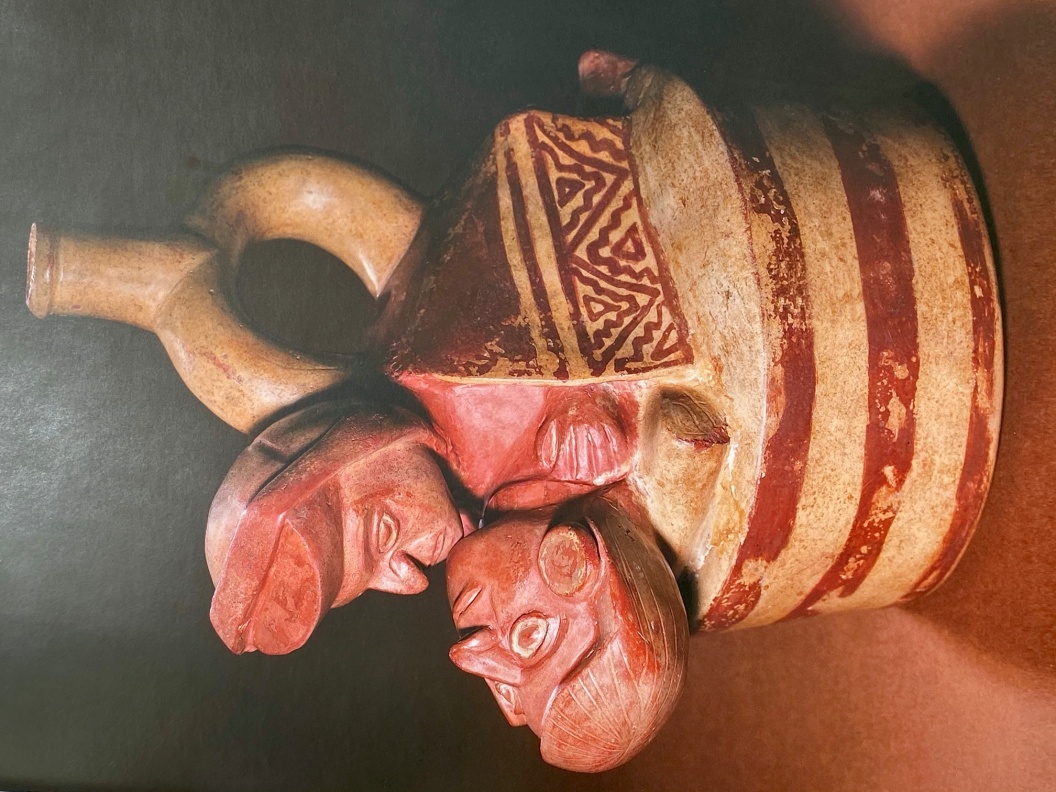 Șamanii, vindecătorii și moașele au fost responsabili pentru sănătatea populației precolumbiene.
Printre ei, șamanii erau priviți ca mediatori între zei și oameni. Ei erau însărcinați cu menținerea sănătății, tratarea bolilor și chiar însoțirea decesului în populație.
1. Medicina pre-columbiană
Medicina precolumbiană de pe continentul american a adaptat mai multe proceduri pentru a efectua tratamente pentru boli.
Datorită studiilor și narațiunilor paleopatologice, printre altele, procedurile cele mai frecvent dezvoltate în medicina precolumbiană au fost: (4,5)
Utilizarea plantelor medicinale
Rugăciunea
Ofrandele
Conjurarea spiritelor
Cântarea (3)
De asemenea, în unele cazuri, vindecarea bolii a însemnat o intervenție chirurgicală   3. Hermida Bustos, Enrique. Paleopatología en la cerámica precolombina malformaciones, deformaciones o anormalidades en las culturas: Valdivia, Chorrera, Guangala y la To-lita. Diss. Universidad Internacional SEK, 2011 Tesis de Maestría en conservación y administración de bienes Culturales. Ecuador4. Medicina chamánica. Métodos de curación de una Tradición Milenaria. Enrique Gónzalez – Rubio Montoya. 5. El chamanismo entre los indios Ticuna Del Amazonas: Entre la Religión, la Magia y la representación dramática. Javier Ullán De La Rosa. Universidade Complutense – Madrid. España.
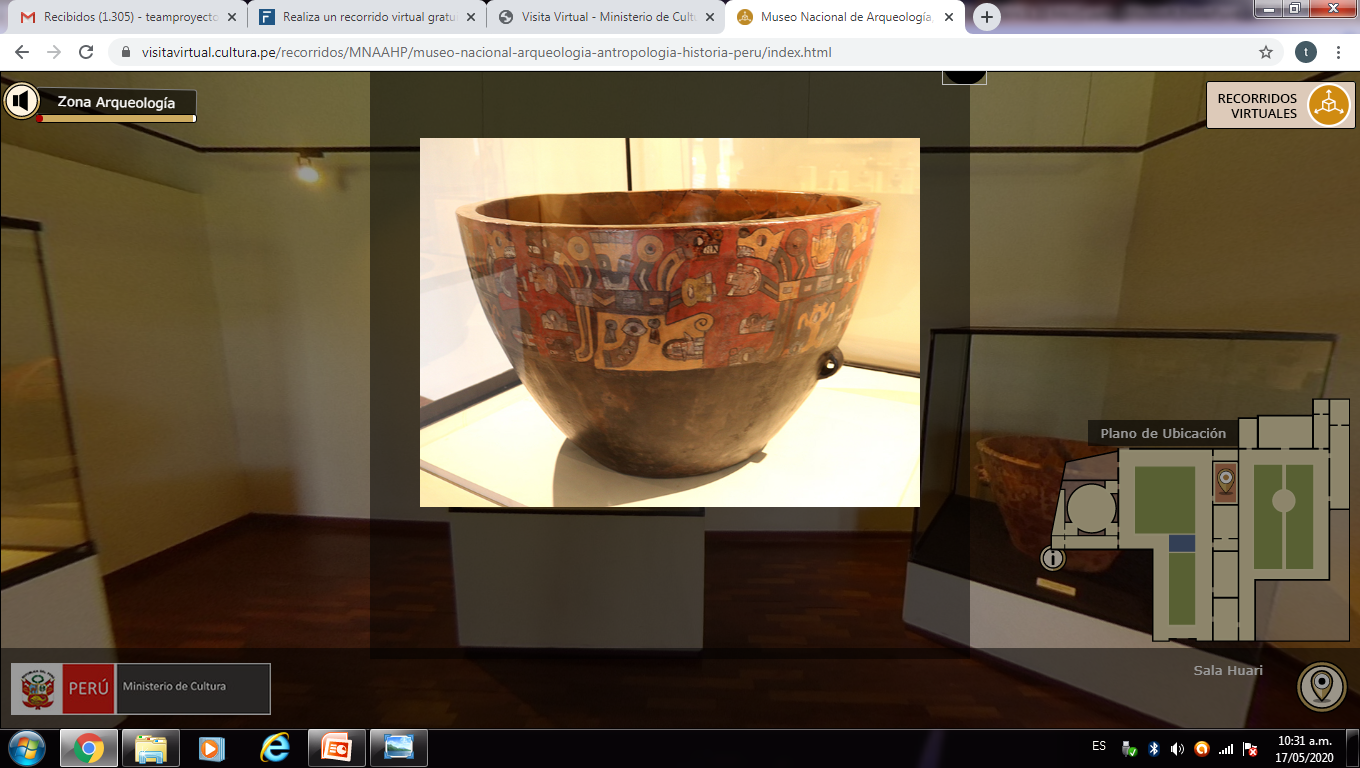 https://visitavirtual.cultura.pe/recorridos/MNAAHP/museo-nacional-arqueologia-antropologia-historia-peru/index.html
Vindecători
IV Moche bottle (Peru) 
Această ceramică este reprezentarea unui vindecător în actul său curativ folosind mâinile sale.
6. Jordán, Régulo Franco. Oficiantes y curanderos moche, una visión desde la arqueología. Pueblo continente, 2016, vol. 23, no 1, p. 18-26.
2. Definiții
Mai multe definiții ale șamanismului coexistă:
     «Șamanul este un preot-medic care folosește magia pentru a vindeca bolnavii, a ghici ce este ascuns și a gestiona evenimentele care afectează bunăstarea populației.» (7)
«Șamanismul este tehnica extazului, peste care se atașează o serie de elemente culturale, astfel încât să poată coexista cu alte forme de religie și magie. Aceasta include toate practicile prin care un muritor poate dobândi puteri supranaturale, spre bine sau rău și toate conceptele asociate acelor practici. » (8)
7.   Diccionario Enciclopédico Oceano Uno. Editorial: Océano Langenscheidt8.   Apuntes de Medicina Tradicional. La racionalización de lo irracional. Fernando Cabieses.
2. Definiția medicinei șamanice
«Una dintre principalele puteri șamanice este capacitatea de a efectua vindecări fizice și spirituale. În Peru, aceștia sunt numiți în prezent vindecători („curanderos”) sau medici „vegetaliști” („médicos vegetalistas”), datorită cunoștințelor lor profunde asupra aplicării și proprietăților plantelor, atât medicinale, cât și psihoactive. În mod interesant, în același context cultural, plantele psihoactive (considerate și stăpâne sau plante puternice) sunt denumite generic drept „medicamentul”. »(9)
9.  Llamazares, Ana María. "Occidente herido: el potencial sanador del chamanismo en el mundo contemporáneo." (2013).
2. Definiția medicinei șamanice
Cultura Moche (Peru) ceramică reprezentând un vindecător care mestecă frunze de coca
6. Jordán, Régulo Franco. Oficiantes y curanderos moche, una visión desde la arqueología. Pueblo continente, 2016, vol. 23, no 1, p. 18-26.
2. Definiția medicinei șamanice
Utilizarea a două tipuri de plante medicinale este de remarcat în medicina șamanică precolumbiană:
Utilizarea rituală a plantelor psihoactive
Utilizarea plantelor medicinale
Utilizarea plantelor psihoactive a fost fundamentală în șamanism, deoarece acestea erau considerate „sacre”, deoarece nu numai că vor vindeca, ci și vor lărgi starea de conștiință a pacientului.
9. Llamazares, Ana María. "Occidente herido: el potencial sanador del chamanismo en el mundo contemporáneo." (2013).
10. Exposición. Chamanes y divinidades del Ecuador Precolombino. Comisario: Santiago Ontaneda-Luciano investigador de la Dirección de Museos y Sitios Arqueológicos de la Subsecretaría Técnica de Memoria Social del Ministerio de Cultura y de Patrimonio ecuatoriano. Consejero científico: Francisco Valdez, investigador en PALOC (Patrimonios Locales y Gobernanza), unidad mixta de investigación del IRD y del Muséum National d’Histoire Naturelle.
3. Caracteristicile medicinei șamanice
Plantele psihoactive au fost folosite în medicina șamanică, deoarece bolnavii își vor modifica percepția prin „senzații corporale, auditive și vizuale sau impacturi cognitive” și vor contacta entități sau planuri supranaturale ”. (7)

Utilizarea plantelor psihoactive a fost fundamentală pentru șamanism. Acestea au fost considerate sacre, întrucât nu numai că vor vindeca, ci vor lărgi starea de conștiință a pacientului, putând vedea mai mult decât boala fizică.
7. Llamazares, Ana María. "Occidente herido: el potencial sanador del chamanismo en el mundo contemporáneo." (2013).
3. Caracteristicile medicinei șamanice
«Starea de conștiință realizată de plantele sacre crește sensibilitatea într-un mod în care persoana este capabilă să capteze energie și vibrații pe care conștiința obișnuită nu le-ar putea înregistra. Acest lucru a fost comparat cu a avea un „al șaselea simț”, în care sensibilitatea este supradezvoltată. În lucrarea șamanică acest lucru este fundamental în procesul de vindecare, deoarece o mare parte a lucrării este legată de energie și invizibilă cu ochiul liber. În majoritatea cazurilor, șamanul trebuie, de asemenea, să ia aceste plante pentru a surprinde starea bio-energetică a oamenilor și, de asemenea, să opereze asupra lor. »(9)
9. Llamazares, Ana María. "Occidente herido: el potencial sanador del chamanismo en el mundo contemporáneo." (2013).
3. Caracteristicile medicinei șamanice
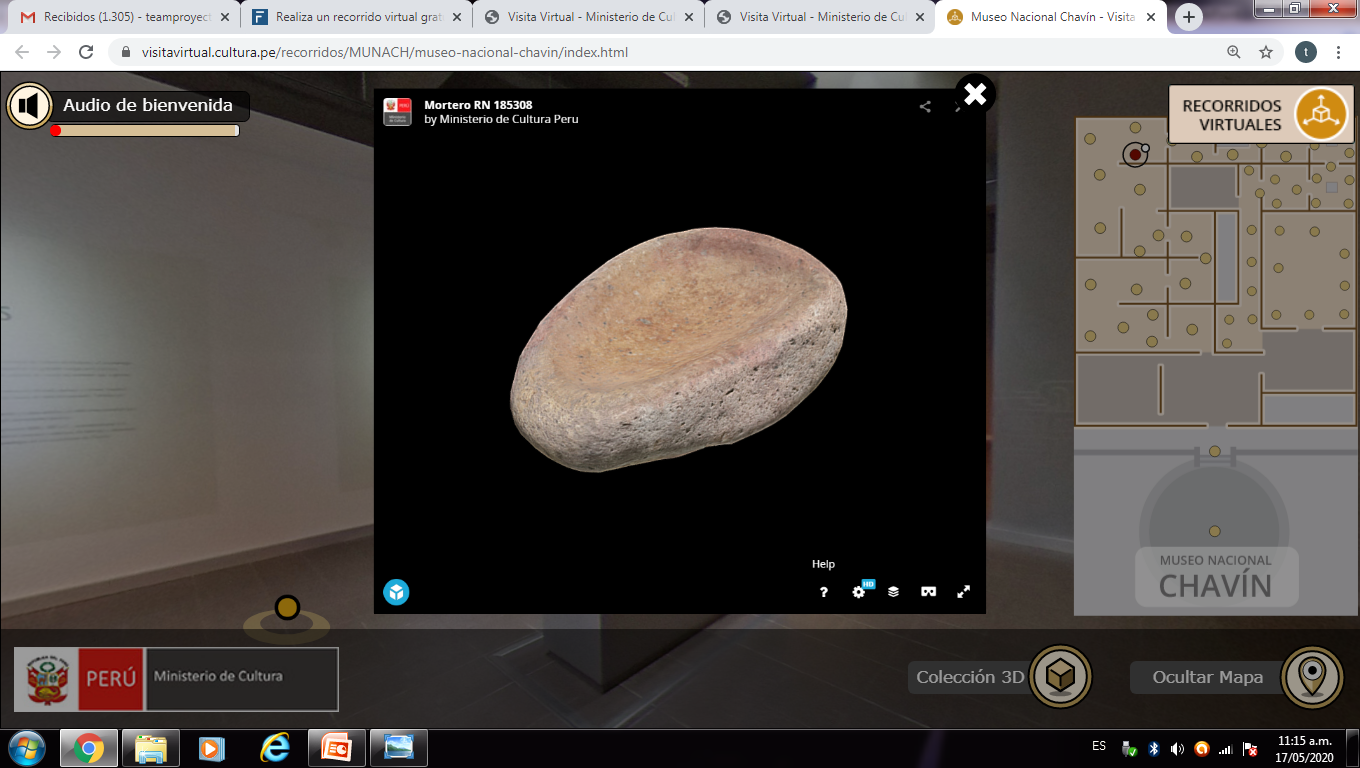 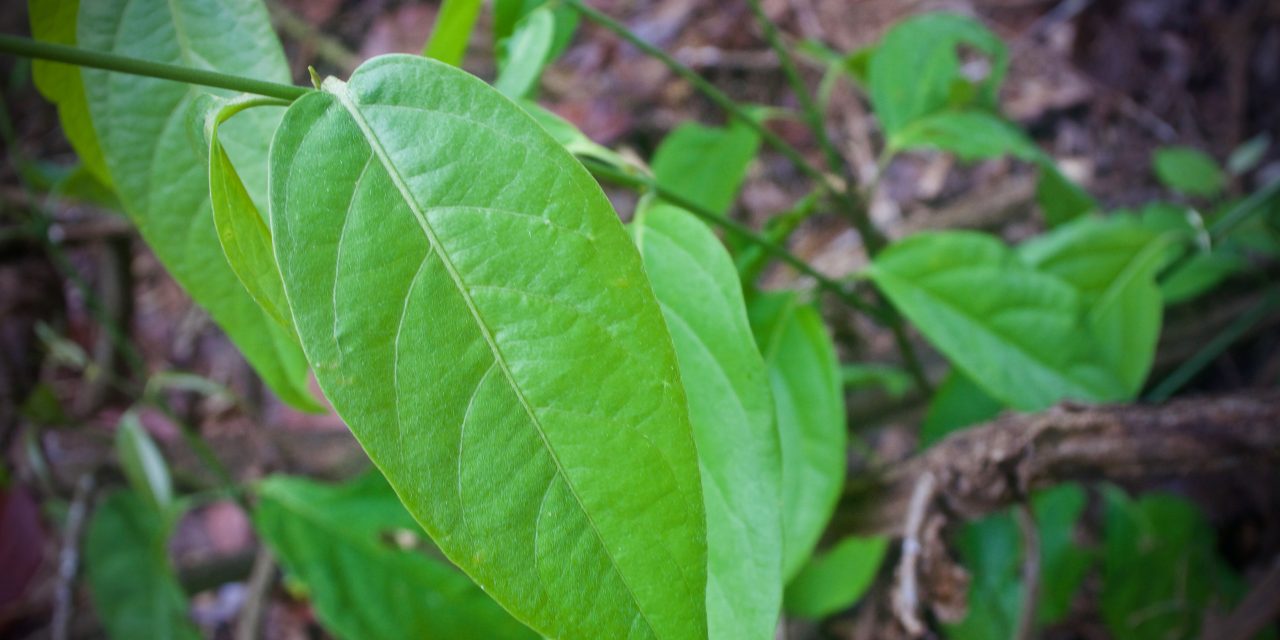 Utilizarea plantelor precum Ayahuasca a fost esențială în medicina șamanică precolumbiană pentru a accesa alte planuri ale realității printr-o „conștiință amplificată” pentru a analiza și a înțelege problema dezechilibrată.
Stone mortar used in the preparation of medicine.

https://visitavirtual.cultura.pe/recorridos/MUNACH/museo-nacional-chavin/index.html
Ayahuasca
11. Castillo. J; Chamanismo Piaroa. En: Poveda, J.M. (Ed) Chamanismo. El arte natural de curar; Temas de Hoy; Madrid; 1997. p.357-362.
3. Caracteristicile medicinei șamanice
În Peru, coexistă mai multe tradiții șamaniste, fiecare cu propriile caracteristici în funcție de regiunea din care au provenit.
Dovezile arată următorul fapt: culturile precolumbiene au avut și șamani diferiți. Ceramica și rămășițele arheologice arată acest lucru, în special în materialele utilizate, spațiile de vindecare și metodologia.
În culturile precolumbiene, au existat diferențe între șamanii de pe coastă, Anzi și jungla amazoniană. De asemenea, există diferențe între șamanii nordici, centrali și sudici.
Nord: include șamanii din jungla amazoniană care foloseau plante medicinale în ritualurile de vindecare, inclusiv ritualul Ayahuasca. S-au găsit informații despre utilizarea animalelor, din mare și junglă (șerpi).
Centrul și sudul: șamanii din aceste zone au folosit frecvent frunze de coca și alte plante native care au crescut doar la altitudine medie și mare. S-au găsit informații despre utilizarea animalelor, cum ar fi lamele.
15. Diego Alonso Huerta Jiménez. Chamanismo y  Turismo Místico en el  Perú: Un Estado De la Cuestión. Novum Otium 2(1) 2016 . ISSN 2414-0759
3. Caracteristicile medicinei șamanice
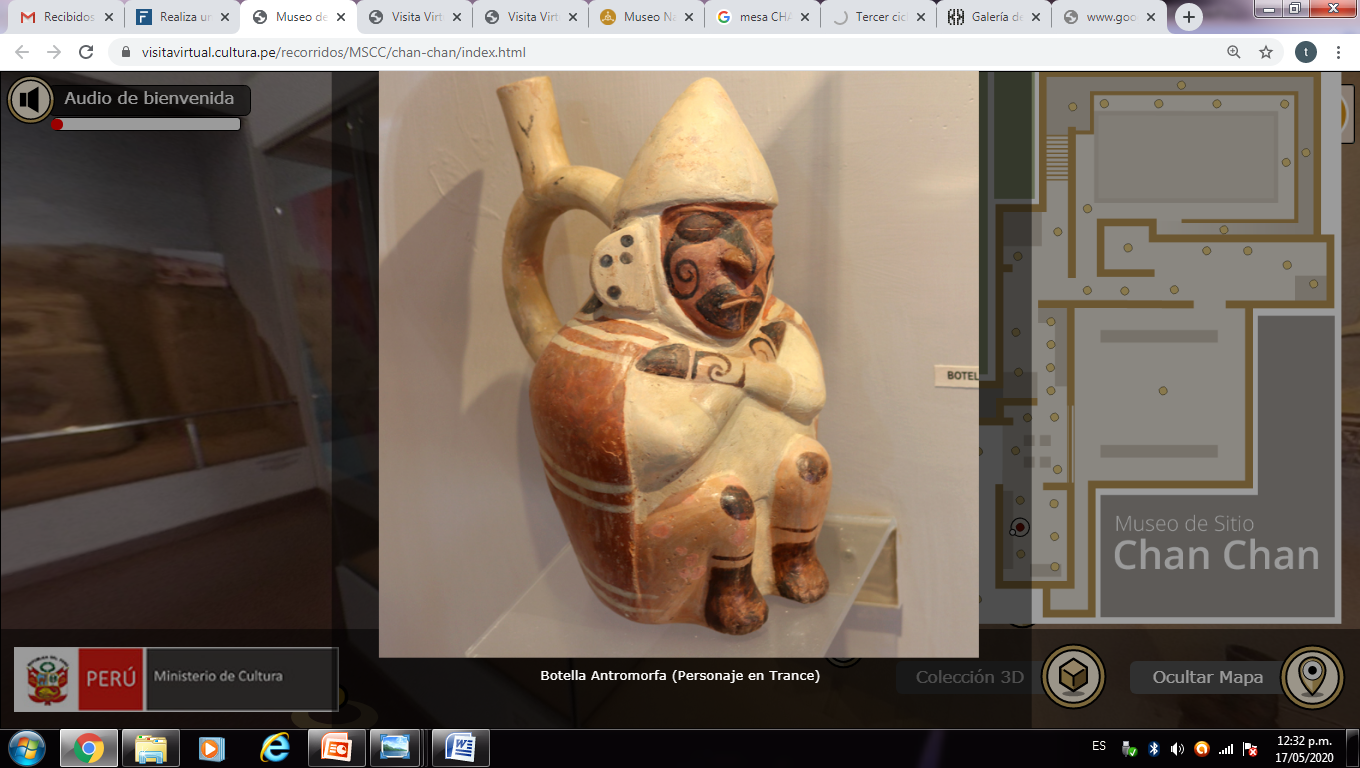 Viața șamanilor nu a fost niciodată statică, ci va urca pe măsură ce competența lor va crește. Ar putea ajunge la categorii superioare până la obținerea titlului de „șaman spiritist”.
Șamanii spiritisti cunoșteau tehnica transa, care este momentul în care spiritele lor au părăsit corpul lor, astfel încât spiritele vindecătorilor să le posede pentru a vizualiza un remediu specific pentru pacientul lor.
Șamanii care au efectuat acest tip de vindecare în care spiritele încorporate au fost mai eficiente, datorită contactului lor cu un univers paralel. (16)
Chanchan Museum:

Anthropomorphic bottle  (character in trance)

https://visitavirtual.cultura.pe/recorridos/MSCC/chan-chan/index.html
16. Javier Ullán De La Rosa. El chamanismo entre los indios Ticuna Del Amazonas: Entre la Religión, la Magia y la representación dramática. Universidad Complutense – Madrid. España.
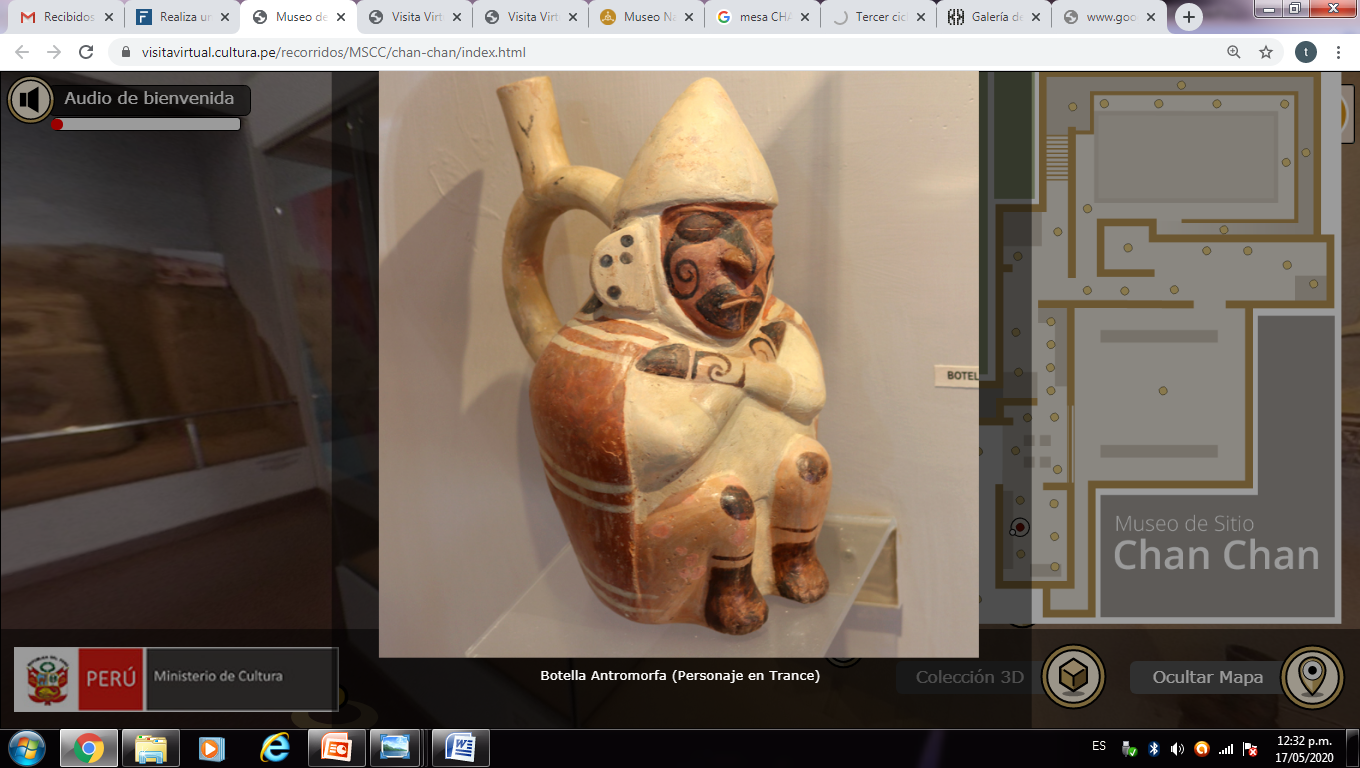 3. Caracteristicile medicinei șamanice
Șamanul a fost un vindecător prezent în cultura precolumbiană a cărui influență nu a putut fi stinsă după cucerire.
Prin transă, șamanii au realizat „desprinderea sufletelor lor de corpurile lor, permițându-le înălțarea în cer sau coborârea în iad”.
Această putere de a se mișca liber prin lumile supranaturale a fost recunoscută de oameni, permițând șamanilor să „conducă sufletele pacienților lor”.
12. Carlos Musso. Medicina chamánica: su análisis desde una perspectiva científica. Rev. Hosp. Ital. B.Aires 2015; 35(4): 142-144.
3. Caracteristicile medicinei șamanice
Peruanii antici au lăsat mărturii în ceramica lor despre comunicarea șamanilor cu forțele spirituale și respectul lor profund față de animale și natură. (9)

Rolurile șamanilor au fost:

Ei puteau vedea sufletul uman, să recunoască problemele și dramele în fiecare persoană, auzind pacientul.

Ar putea vindeca diferite afecțiuni.

Ar putea purifica casele și oamenii. .

Aceștia ar putea însoți moartea, oferind confort pacienților și sprijinindu-i.

Ar putea onora moartea unei persoane, făcând înmormântări cu ofrande și articole personale, datorită credințelor lor într-o viață de apoi.
O funțiune vitală a șamanului pentru comunități a fost păstrarea tradiției și a echilibrului psiho-fizic al comunității. Aceștia erau responsabili de actualizarea cunoștințelor lor despre plante, ritualuri și boli, pentru a oferi servicii comunității.
9, Occidente Herido: El Potencial Sanador Del Chamanismo en el Mundo Contemporáneo. Mg. Ana María Llamazares .18. Llamazares, Ana María; Arte chamánico: visiones del universo. En: Llamazares y Martínez Sarasola (Eds.) El lenguaje de los dioses; Buenos Aires; Biblos; 2004. p. 107-108.
19. Martínez Sarasola, Carlos. (2010) De manera sagrada y en celebración. Cap.4 Realidad, mundo invisible y cosmovisión. (Fragmentos Pág.160-202). Editorial Biblos: Buenos Aires.
3. Caracteristicile medicinei șamanice
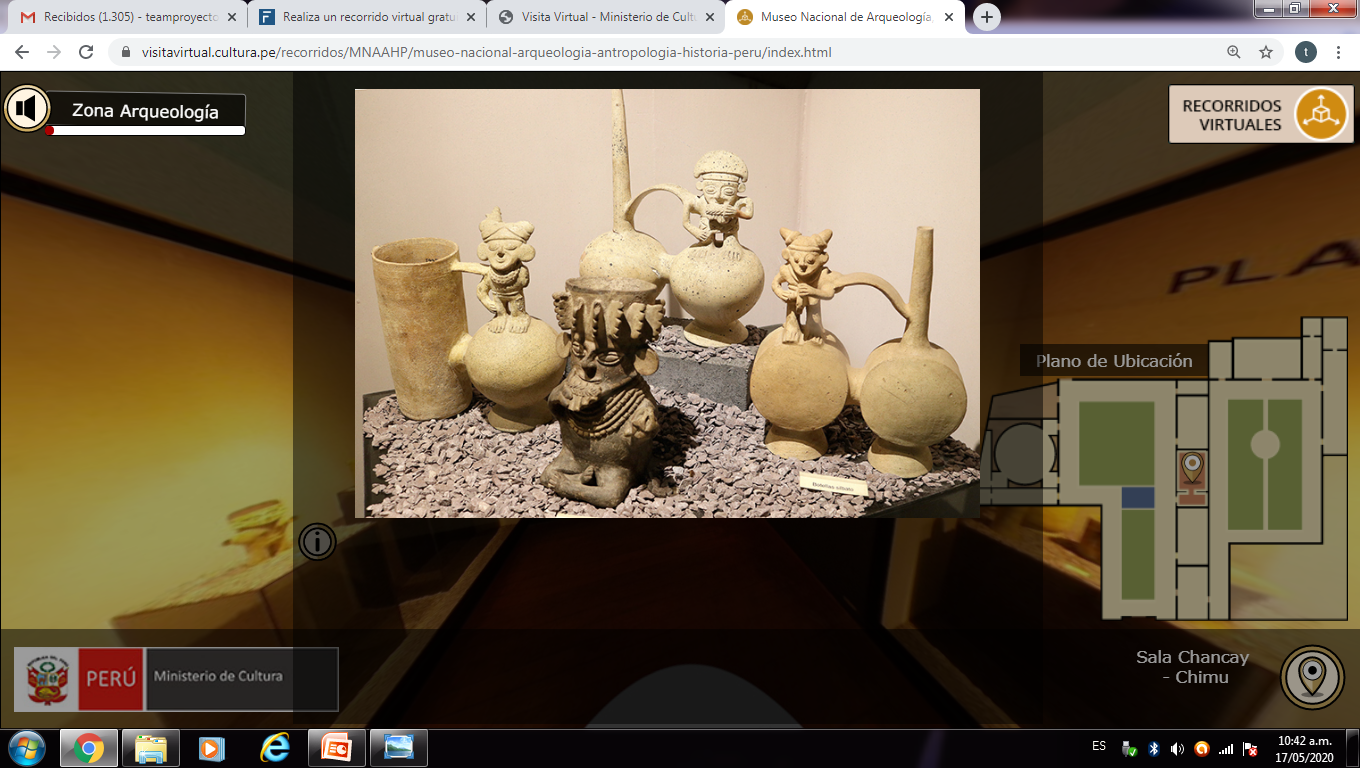 Șamanismul definește o experiență în care șamanul reflectă suferința fizică și mentală a oamenilor. (3)

Șamanismul este definit ca: unul dintre modurile prin care oamenii de-a lungul timpului au indus, manipulat și exploatat stările profunde ale unei conștiințe modificate.»(4)
13. Dos aproximaciones al chamanismo. Sergio Espinosa Proa. Universidad Autónoma de Zacatecas.14. Los chamanes de la prehistoria. Jean Clottes. David Lewis-Williams. Recensión crítica. Rafael Montes Gutiérrez. Profesor de Geografía e Historia.
3. Caracteristicile medicinei șamanice
Vindecătorii precolumbieni din Peru au folosit mai multe plante medicinale. Dovada actuală este de peste 1400 de specii de plante medicinale autohtone înregistrate în țară, dintre care multe sunt utilizate în medicina tradițională.
În zilele noastre, mulți vindecători, șamani și medici naturisti păstrează tradițiile și cunoștințele acestor plante.
Vindecătorii au folosit plantele prin observarea progresivă a proprietăților lor de vindecare și au transmis aceste cunoștințe generațiilor următoare.
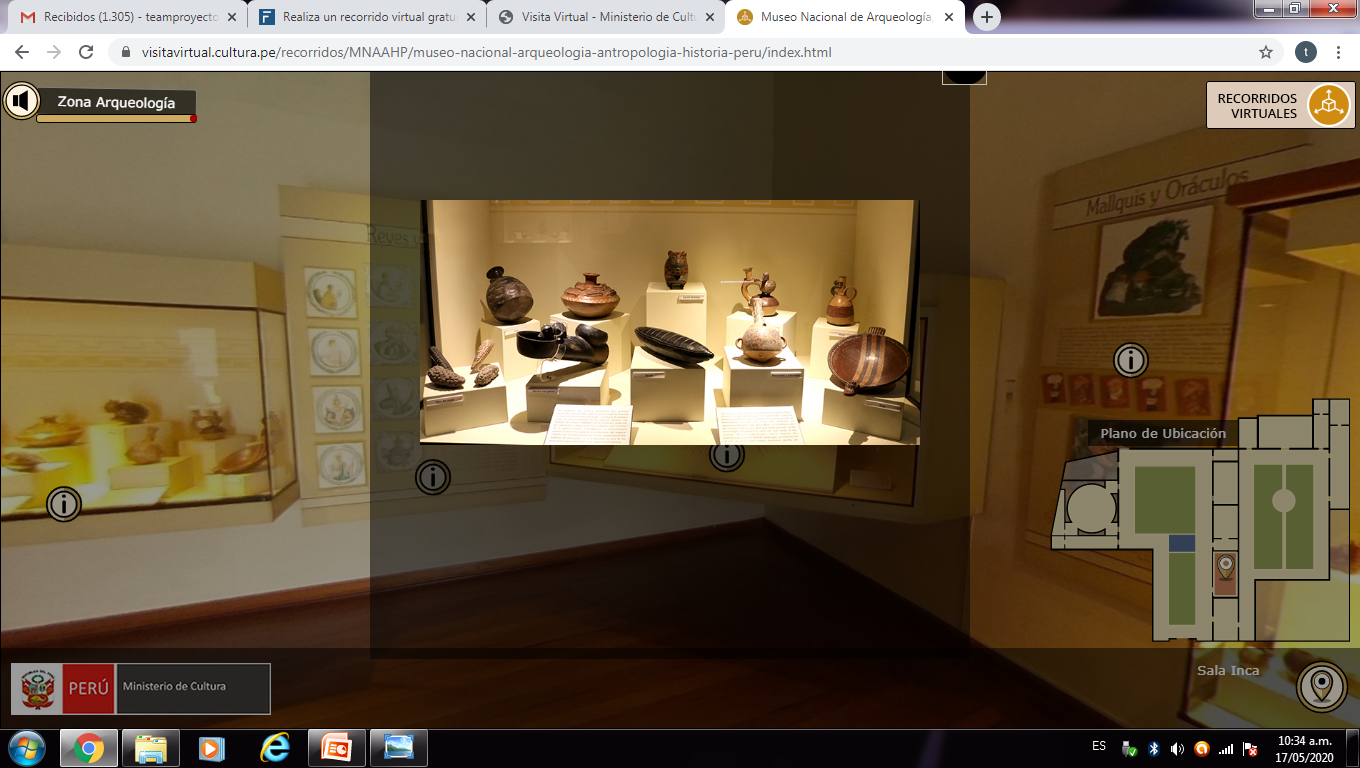 https://visitavirtual.cultura.pe/recorridos/MNAAHP/museo-nacional-arqueologia-antropologia-historia-peru/index.html
17. Pamo Reyna Oscar. Medicina Prehispánica. En Alarcón Graciela, Espinoza Luis, Pamo-Reyna Oscar, Eds. Medicina y Reumatología Peruanas: historia y aportes. Lima, Comité Organizador PANLAR 2006.
3. Caracteristicile medicinei șamanice
Cunoașterea șamanică era duală.
Șamanii vindecau bolile fizice, precum și suferința spirituală.
Medicina șamanică actuală se bazează pe concepția integrală și multidimentională a oamenilor, a sănătății, a realității și a bolii lor. Această idee este principala diferență cu medicina modernă.
Potențialul de vindecare fizică și spirituală este probabil motivul pentru care medicina șamanică a dominat de-a lungul istoriei.
12. Carlos Musso. Medicina chamánica: su análisis desde una perspectiva científica. Rev. Hosp. Ital. B.Aires 2015; 35(4): 142-144.
19. Llamazares, a. M. The wounded west: The healing potential of shamanism in the contemporary world. ReVision, 2015, vol. 23, no 2&3, p. 6-23.
3. Caracteristicile medicinei șamanice
Pentru a înțelege vindecătorii precolumbieni, este important să recunoaștem relația dintre pacient și șaman:
În ritualul de vindecare, vindecătorul și pacientul se aliniază la proces, aceasta înseamnă că șamanul localizează și echilibrează aspectele fizice, mentale și spirituale ale pacientului, realizând sănătatea prin atingerea echilibrului.
Șamanii au folosit diverse resurse în sesiunile de vindecare:
Tutun: Se folosește pentru „curățarea și restaurarea” persoanei, printr-o lovitură de fum („soplada”)
Masa de lucru șamanică: în acest scop a fost folosită o pătură deasupra solului. Mai multe elemente au fost așezate deasupra acestuia.
Cântări, dansuri și instrumente muzicale: Șamanul a folosit muzică în timpul vindecării pentru a numi spiritele bune sau a lepăda pe cele maligne. Acest lucru ar menține sau recâștiga echilibrul și armonia dintre sănătatea fizică, mentală și spirituală.
19. Martínez Sarasola, Carlos. (2010) De manera sagrada y en celebración. Cap.4 Realidad, mundo invisible y cosmovisión. (Fragmentos Pág.160-202). Editorial Biblos: Buenos Aires.
3. Caracteristicile medicinei șamanice
Masa de lucru șamanică:
Frunzele de tutun pentru a „domina” adversarul și pentru a folosi descântecul dealurilor și lacurilor.
Apa din lacurile Las Huaringas (districtul Huancabamba)
Apă cu flori, apă de colonie și apă Kananga pentru protecție și înflorire.
Pisco sau schnapps („aguardiente”) pentru a adăuga la medicament (tutun) și un spondil pentru a-l întări.
Două pumnale pentru a „trimite lucruri rele către inamic”.
Coarne de taur pentru a anula fiecare hex.
Cununi făcute cu plante medicinale pentru a „vindeca și înflori”.
Tei pentru a „îndulci și reîmprospăta” orice tip de afacere.
Zaharul alb sa infloreasca si sa creasca avere.
Trandafiri albi pentru a albi și curăța mintea. De asemenea, pentru a atrage clienți buni în afaceri.
Un clopot pentru a numi „spiritele înspăimântătoare” „espíritus del susto”.
O chungana („sonaja”) sau zgomot pentru a evoca vântul și virtutea.
Prodigioso Perú profundo
3. Caracteristicile medicinei șamanice
Masa de lucru șamanică
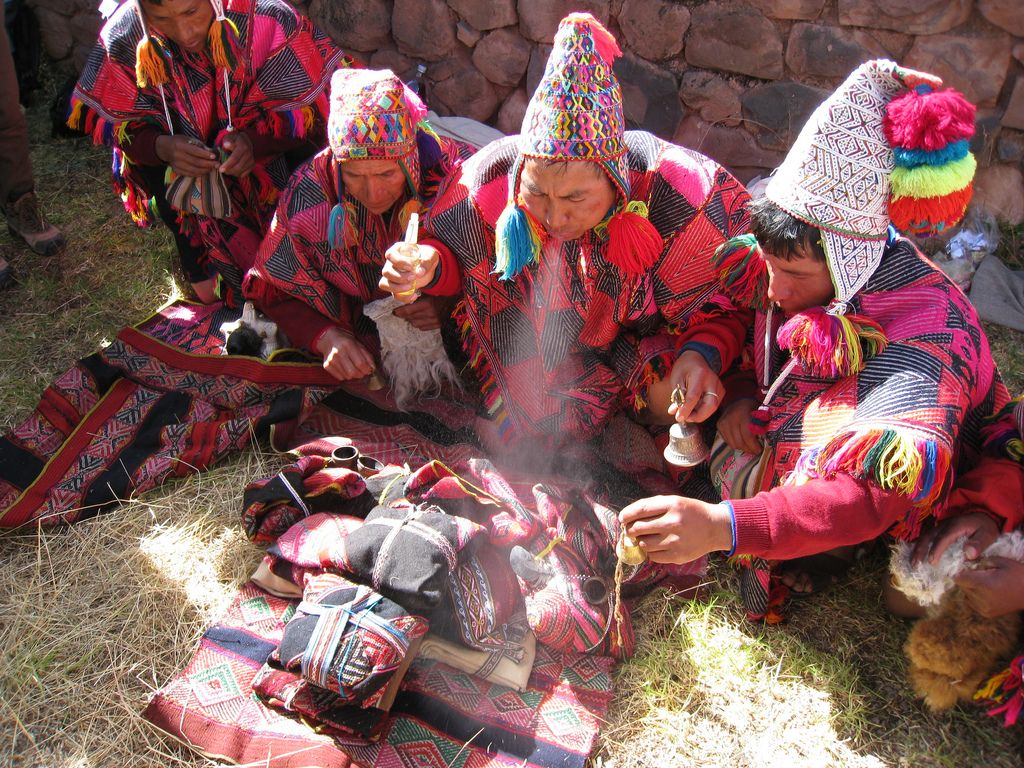 Masa de lucru în șamanismul peruan
4. Ritualuri șamaniste
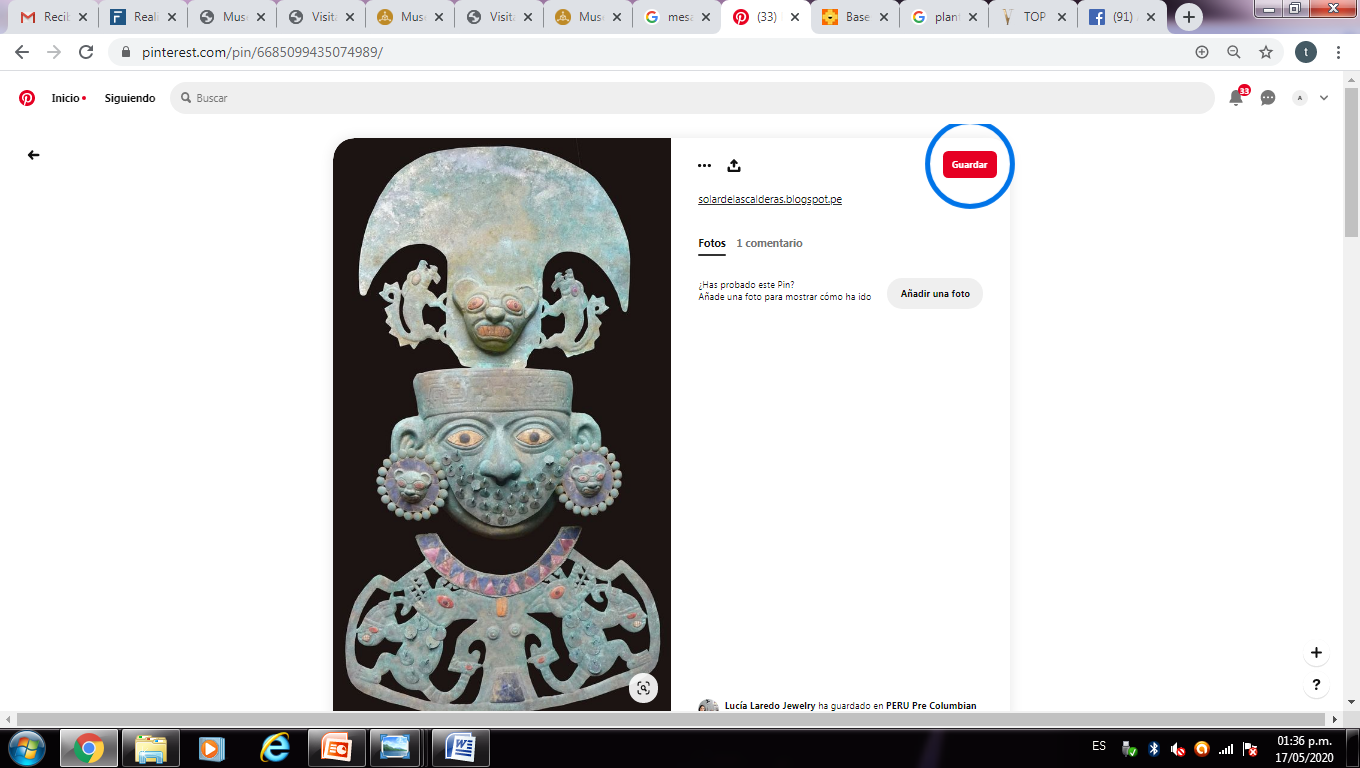 4. Ritualuri șamaniste
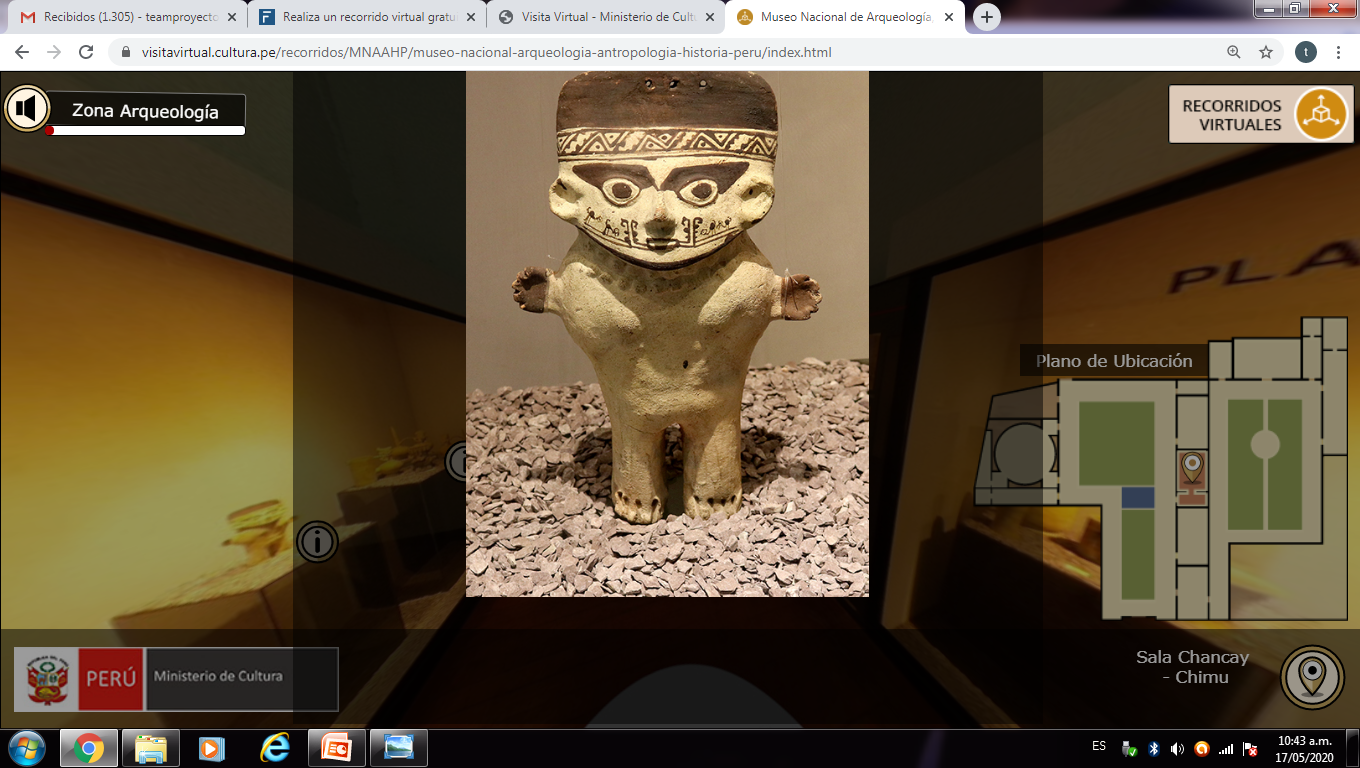 Separarea: constă în izolarea fizică sau simbolică a individului, pentru a-l separa de cauza bolii.

Reincorporarea: apare atunci când individul dobândește un nou statut și se reincorporează în societate ca membru nou.
https://visitavirtual.cultura.pe/recorridos/MNAAHP/museo-nacional-arqueologia-antropologia-historia-peru/index.html
20. Exposición. Chamanes y divinidades del Ecuador Precolombino. Comisario: Santiago Ontaneda-Luciano investigador de la Dirección de Museos y Sitios Arqueológicos de la Subsecretaría Técnica de Memoria Social del Ministerio de Cultura y de Patrimonio ecuatoriano. Consejero científico: Francisco Valdez, investigador en PALOC (Patrimonios Locales y Gobernanza), unidad mixta de investigación del IRD y del Muséum National d’Histoire Naturelle.
4. Ritualuri șamaniste
Ritualurile de inițiere în șamanism apar în mai multe etape ale vieții:
Ritualuri de naștere
Pregătirea lângă stăpânii lor în timpul pubertății
Ritualuri de inițiere a șamanilor
Investitura războinică.
Aceste ritualuri au trei faze: separarea, situația „liminară” și reincorporarea.
Ritualuri pentru a capta timpul:

Unii șamani aveau cunoștințe despre cosmos. Acest lucru le-a permis să prezică ploi sau secete, ceea ce a fost foarte util în munca agricolă.
20. Exposición. Chamanes y divinidades del Ecuador Precolombino. Comisario: Santiago Ontaneda-Luciano investigador de la Dirección de Museos y Sitios Arqueológicos de la Subsecretaría Técnica de Memoria Social del Ministerio de Cultura y de Patrimonio ecuatoriano. Consejero científico: Francisco Valdez, investigador en PALOC (Patrimonios Locales y Gobernanza), unidad mixta de investigación del IRD y del Muséum National d’Histoire Naturelle.
Fuente: Exposición. Chamanes y divinidades del Ecuador Precolombino. Comisario: Santiago Ontaneda-Luciano investigador de la Dirección de Museos y Sitios Arqueológicos de la Subsecretaría Técnica de Memoria Social del Ministerio de Cultura y de Patrimonio ecuatoriano. Consejero científico: Francisco Valdez, investigador en PALOC (Patrimonios Locales y Gobernanza), unidad mixta de investigación del IRD y del Muséum National d’Histoire Naturelle.
4. Ritualuri șamaniste
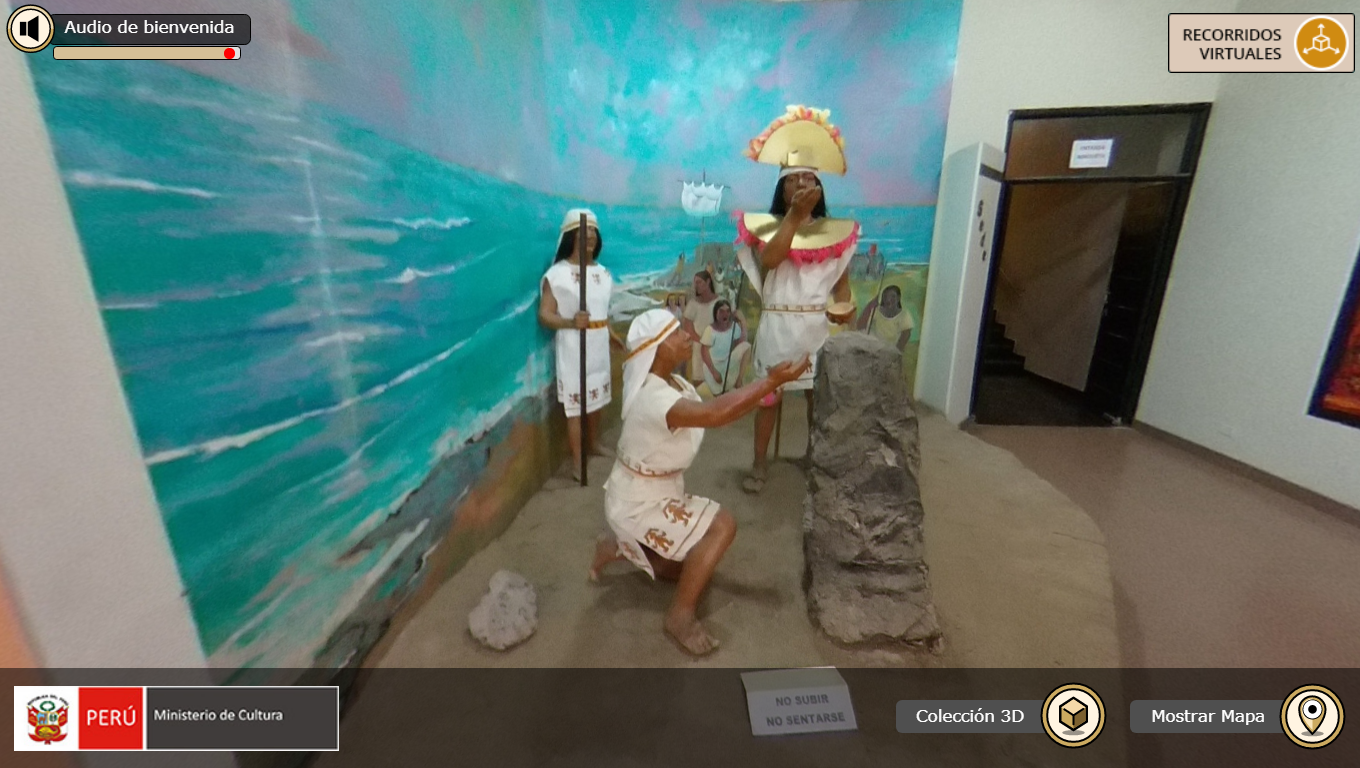 Ritualuri de sacrificiu:

Precolombianul antic a făcut sacrificii. „Este un sacrificiu al morții, așa că viața va fi acordată”. Ofertele au fost făcute pentru zei.
Fuente: Exposición. Chamanes y divinidades del Ecuador Precolombino. Comisario: Santiago Ontaneda-Luciano investigador de la Dirección de Museos y Sitios Arqueológicos de la Subsecretaría Técnica de Memoria Social del Ministerio de Cultura y de Patrimonio ecuatoriano. Consejero científico: Francisco Valdez, investigador en PALOC (Patrimonios Locales y Gobernanza), unidad mixta de investigación del IRD y del Muséum National d’Histoire Naturelle.
4. Ritualuri șamaniste
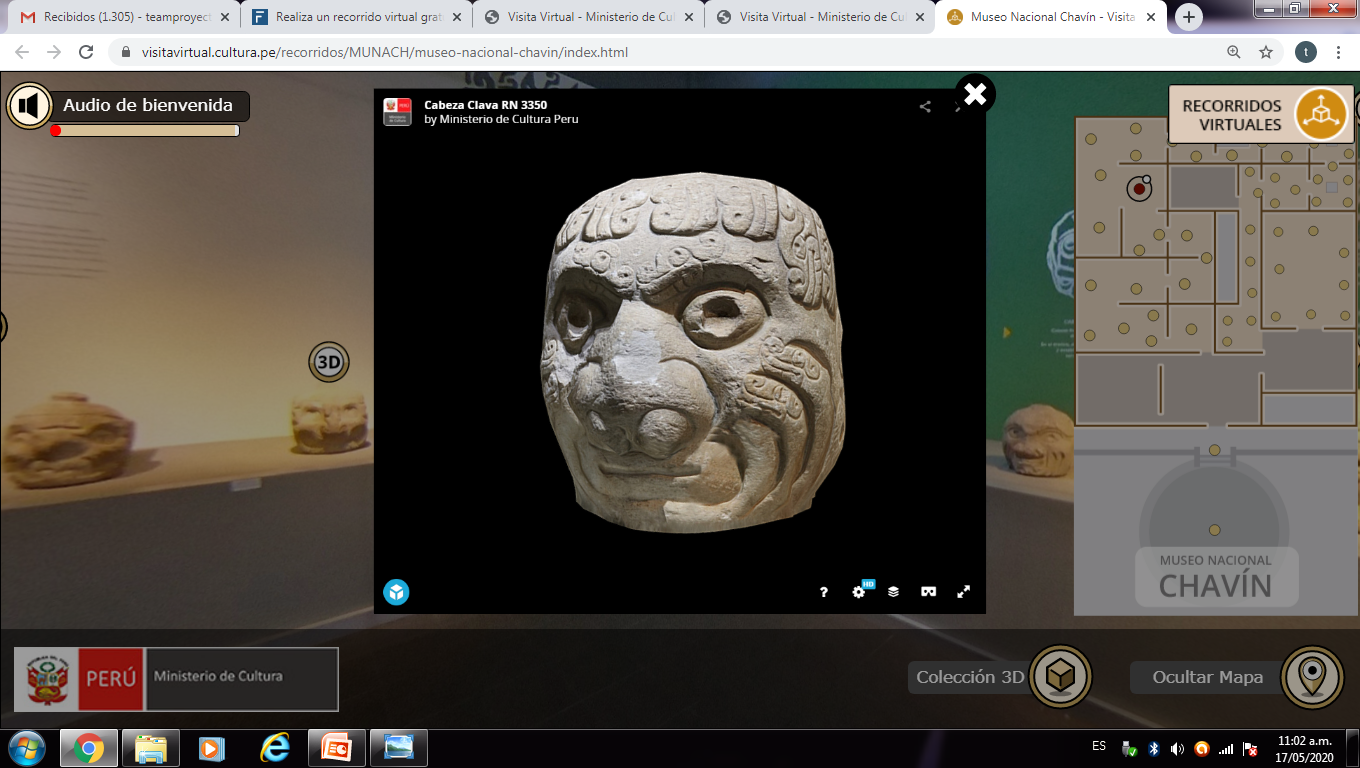 Ritualuri de vindecare: vindecătorul șaman

Șamanii au efectuat mai multe ritualuri pentru a stabili echilibrul fizic, mental, emoțional și spiritual în ființa umană bolnavă. Cu alte cuvinte, șamanii au abordat sănătatea și bolile într-o manieră globală.

Știau secretele plantelor psihotrope, cum ar fi tutunul și ayahuasca.
Prin ritualurile lor de vindecare au aspirat să vindece, să echilibreze și să purifice folosind plante medicinale și psihotrope.
https://visitavirtual.cultura.pe/recorridos/MUNACH/museo-nacional-chavin/index.html
Stone nail head shaped as a human with serpent hair and nasal flow.
Fuente: Exposición. Chamanes y divinidades del Ecuador Precolombino. Comisario: Santiago Ontaneda-Luciano investigador de la Dirección de Museos y Sitios Arqueológicos de la Subsecretaría Técnica de Memoria Social del Ministerio de Cultura y de Patrimonio ecuatoriano. Consejero científico: Francisco Valdez, investigador en PALOC (Patrimonios Locales y Gobernanza), unidad mixta de investigación del IRD y del Muséum National d’Histoire Naturelle.
4. Ritualuri șamaniste
Ritualuri de vindecare: vindecătorul șaman
Vindecătorii șamanici aveau responsabilitatea de a vindeca și vindeca oamenii. Au dezvoltat o relație comunicativă și de ajutor cu pacienții lor. Rolurile lor au fost:
1) Restaurarea sănătății.
2) Curățarea
3) Purificatoare.
4) Repararea.
5) Îmbunătățirea relațiilor individuale cu grupul și împrejurimile sale.
4. Ritualuri șamaniste
Ritualuri de vindecare: Vindecătorul șaman
Șamanii și-au pregătit propriile medicamente.
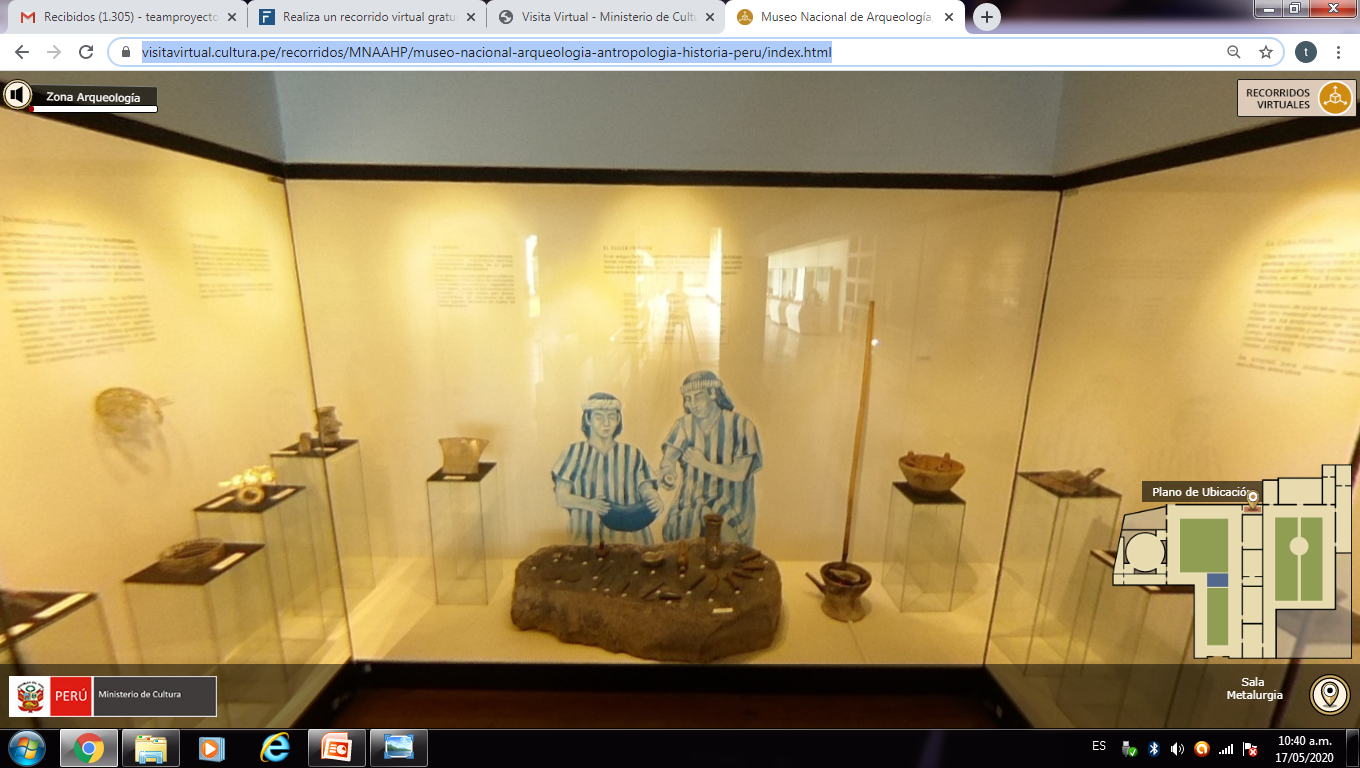 https://visitavirtual.cultura.pe/recorridos/MNAAHP/museo-nacional-arqueologia-antropologia-historia-peru/index.html
4. Ritualuri șamaniste
Ritualuri funerare
În lumea șamanică, viața și morții aveau o mare relevanță, de aceea ritualurile erau urmate pentru ambele.

În cultura precolumbiană, moartea era importantă, deoarece era posibilitatea morților să se întoarcă pe mama pământ pentru o renaștere ulterioară.

Studiul rămășițelor arheologice a relevat că practicile mortuare variază în funcție de statutul social al persoanei: unele au fost îngropate în morminte simple, în timp ce altele au fost îngropate în morminte ostentative. Persoanele din clasa superioară erau învelite în pături („fardos”).
Fuente: Exposición. Chamanes y divinidades del Ecuador Precolombino. Comisario: Santiago Ontaneda-Luciano investigador de la Dirección de Museos y Sitios Arqueológicos de la Subsecretaría Técnica de Memoria Social del Ministerio de Cultura y de Patrimonio ecuatoriano. Consejero científico: Francisco Valdez, investigador en PALOC (Patrimonios Locales y Gobernanza), unidad mixta de investigación del IRD y del Muséum National d’Histoire Naturelle.
4. Ritualuri șamaniste
Ritualurile morții. Măști cu fața morții.
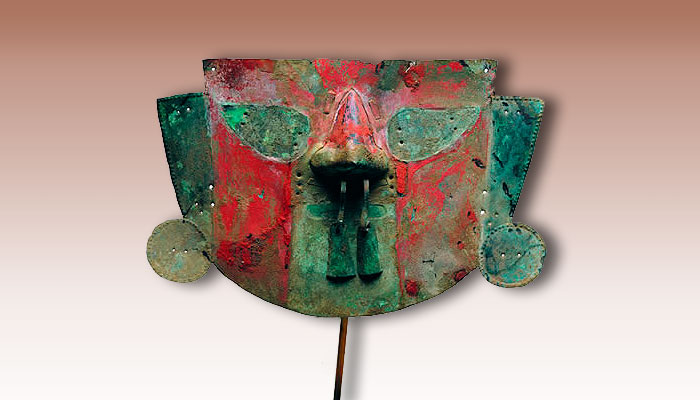 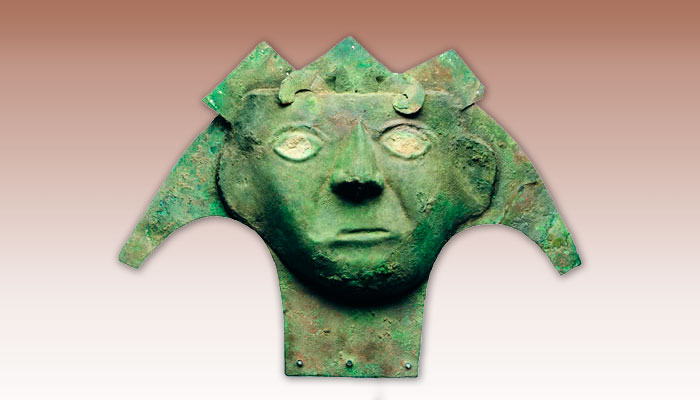 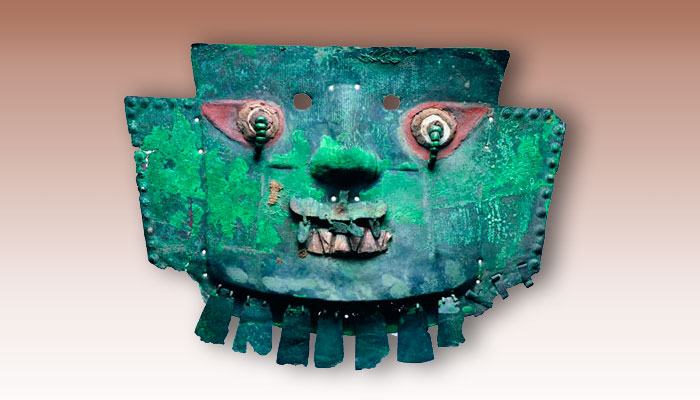 Museo chileno  de arte precolombino. http://www.precolombino.cl/exposiciones/exposiciones-temporales/el-arte-del-cobre-en-el-mundo-andino-2004/el-rostro-de-la-muerte/#!prettyPhoto[galeria]/6/
5. Ritualul Ayahuasca al Șamanismului
Ayahuasca înseamnă „persoană moartă, spirit, suflet sau strămoș” și huasca înseamnă „coardă sau coardă” (Metzner, 2005) în limba quecha. Această plantă psihotropă a fost folosită de șamani în medicina precolumbiană și continuă să fie folosită ca atare.
   În prezent, se știe că șamanii au extras un alcaloid al cărui ingredient principal este un hormon numit Dimethyltryptamine sau DMT. Acest hormon este inhibat de un enzim numit monoaminooxidază sau MAO. Pentru a neutraliza această enzimă, ayahuasca este amestecată cu banisteriopsis caapi, care conține trei substanțe inhibitoare: harmină, harmalină și tetrahidroarmină. Șamanii consideră că ingredientul principal al acestui amestec este banisteriopsis caapi. Psycotria viridis, care conține dimetiltriptamină, este totuși un aditiv a cărui prezență este indispensabilă, ca și cea a intronilor, denumită peiorativ „ADN de gunoi”, deoarece sunt alcătuite din segmente care nu codifică, care aparent nu au niciun folos.
Fuente: Prodigioso Perú Profundo. Chamánico, Cósmico, Simbólico. Francis Devigne
5. Ritualul Ayahuasca al Șamanismului
Ayahuasca este un amestec de plante native cel mai folosit de vindecători și șamani nativi în medicina precolumbiană.
Cel mai frecvent preparat este ca băutură. (22)
    Pentru a prepara Ayahuasca, următoarele ingrediente trebuie să fiarbă:
Tulpini de Banisteriopsis caapi: conțin B-carboline, cum ar fi harmina, tetrahidroharmina (THH) și harmaline, cu proprietăți inhibitoare pentru monoaminooxidaza (antidepresive) (22), (23)
Frunze de tufiș de Psychotria viridis: conținând triptamină N, N-dimetiltriptamină (DMT) „agonist al siturilor receptorilor 5-HT-2A și sigma-1, care este, de asemenea, asociată cu efectele antidepresive, anxiolitice și psihoactive” (22)
Frunze Diplopterys cabrerana: conținând triptamină N, N-dimetiltriptamină (DMT) „agonist al siturilor receptorilor 5-HT-2A și sigma-1, care este, de asemenea, asociată cu efectele antidepresive, anxiolitice și psihoactive” (24)
21. Prodigioso Perú Profundo. Chamánico, Cósmico, Simbólico. Francis Devigne
22. González, D., Cantillo, J., Pérez, I. et al. Therapeutic potential of ayahuasca in grief: a prospective, observational study. Psychopharmacology 237, 1171–1182 (2020). https://doi.org/10.1007/s00213-019-05446-2
23. Escobar Cornejo Guillermo Saúl, Ramos Vargas Luis Fernando. La ayahuasca bajo los ojos del mundo. Rev Med Hered  [Internet]. 2018  Oct [citado  2020  Mayo  7] ;  29( 4 ): 268-269. Disponible en: http://www.scielo.org.pe/scielo.php?script=sci_arttext&pid=S1018-130X2018000400013&lng=es.  http://dx.doi.org/https://doi.org/10.20453/rmh.v24i2.604.
24. Domínguez-Clavé E, Soler J, Elices M et al (2016) Ayahuasca: pharmacology, neuroscience and therapeutic potential. Brain Res Bull 126:89–101. https://doi.org/10.1016/j.brainresbull.2016.03.002
5. Studii despre ritualul Ayahuasca
Vindecătorii șamanici au folosit Ayahuasca în medicina precolumbiană, pentru a vindeca „bolile din minte și gânduri”. În prezent, mai multe studii încearcă să verifice proprietățile sale terapeutice:
Diverse studii au încercat să determine efectul terapeutic al ayahuasca asupra proceselor psihologice:
Soler și colab. (2018) au constatat că 4 sesiuni de Ayahuasca ar putea fi eficiente în reducerea evitării experienței (promovând acceptarea sentimentelor și gândurilor negative) și în 8 săptămâni, stresul bazat pe atenția completă a fost redus (MBSR) (25)
González și colab. (2017), într-un studiu observațional, a constatat că ayahuasca avea un potențial terapeutic asupra durerii legate de întristarea cauzată de moartea unei persoane dragi (22).
Într-un studiu efectuat cu 50 de shipibos (indigeni amazonieni peruvieni) care au participat la ritualul Ayahuasca și se întristau din cauza morții unui membru al familiei, sa concluzionat: „Rezultatele noastre sugerează că Ayahuasca are valoare terapeutică în reducerea gravității durerii pf . Acceptarea și descentralizarea sunt procese psihologice care mediază îmbunătățirea simptomelor de durere ”(23)
25. Soler J, Elices M, Franquesa A, Barker S, Friedlander P, Feilding A, Pascual JC, Riba J (2016) Exploring the therapeutic potential of ayahuasca: acute intake increases mindfulness-related capacities. Psychopharmacology 233:823–829. https://doi.org/10.1007/s00213-015-4162-0
6. Plante în medicina precolumbiană
Medicina precolumbiană a lăsat o moștenire importantă generațiilor viitoare în ceea ce privește utilizarea plantelor medicinale.

Apoi, dovezi ale utilizării plantelor medicinale, cu denumirile lor native (comune) și științifice.
7. Dovezi ale utilizării plantelor medicinale în medicina precolumbiană și inca
Fuente: FLORA ETNOMEDICINAL de la Región Amazonas, PERÚ. Blga-Mblga. Flor Teresa García Huamán; Dra. en Ciencias Ambientales. Blgo. José Mostacero León; Dr. En Medio Ambiente
7. Dovezi ale utilizării plantelor medicinale în medicina precolumbiană și inca
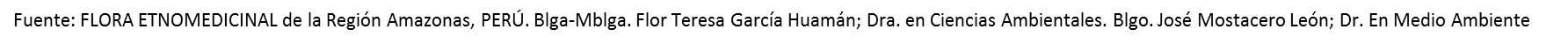 7. Dovezi ale utilizării plantelor medicinale în medicina precolumbiană și inca
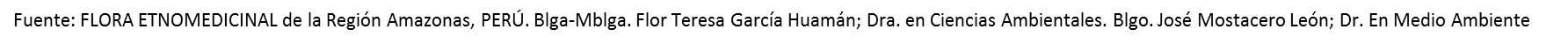 7. Dovezi ale utilizării plantelor medicinale în medicina precolumbiană și inca
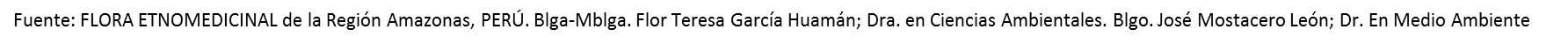 7. Dovezi ale utilizării plantelor medicinale în medicina precolumbiană și inca
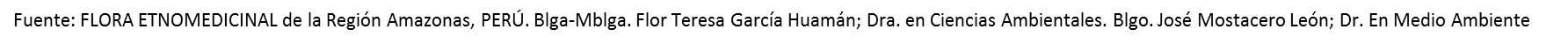 7. Dovezi ale utilizării plantelor medicinale în medicina precolumbiană și inca
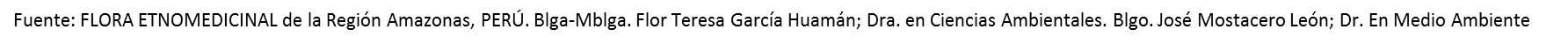 7. Dovezi ale utilizării plantelor medicinale în medicina precolumbiană și inca
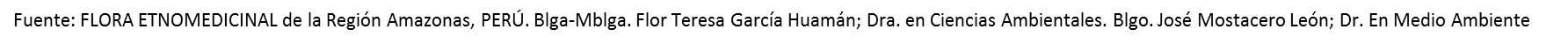 7. Dovezi ale utilizării plantelor medicinale în medicina precolumbiană și inca
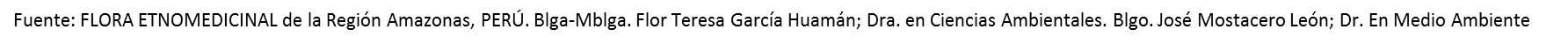 7. Dovezi ale utilizării plantelor medicinale în medicina precolumbiană și inca
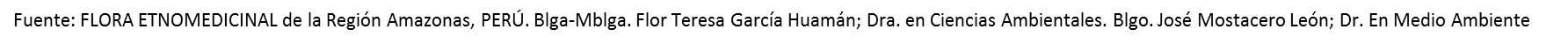 7. Dovezi ale utilizării plantelor medicinale în medicina precolumbiană și inca
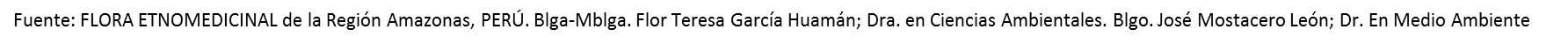 7. Dovezi ale utilizării plantelor medicinale în medicina precolumbiană și inca
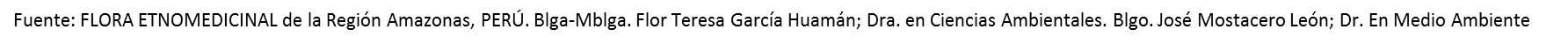 7. Dovezi ale utilizării plantelor medicinale în medicina precolumbiană și inca
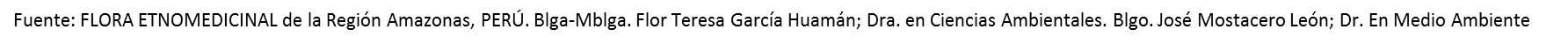 7. Dovezi ale utilizării plantelor medicinale în medicina precolumbiană și inca
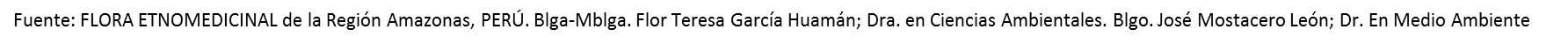 7. Dovezi ale utilizării plantelor medicinale în medicina precolumbiană și inca
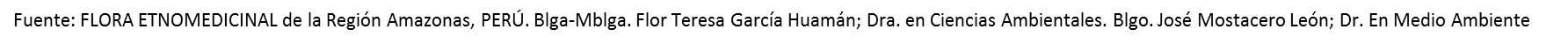 7. Dovezi ale utilizării plantelor medicinale în medicina precolumbiană și inca
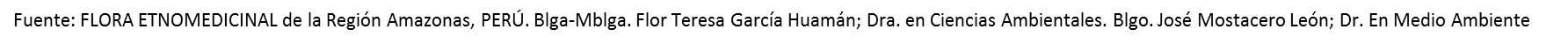 7. Dovezi ale utilizării plantelor medicinale în medicina precolumbiană și inca
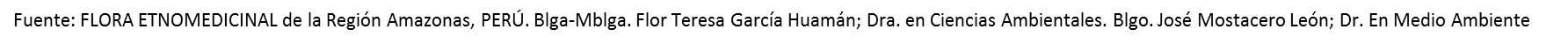 7. Dovezi ale utilizării plantelor medicinale în medicina precolumbiană și inca
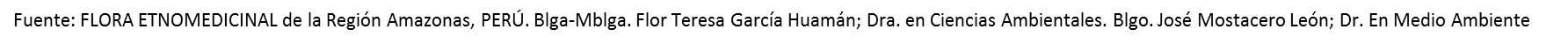 .
7. Dovezi ale utilizării plantelor medicinale în medicina precolumbiană și inca
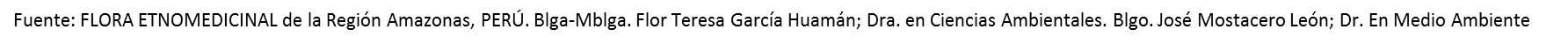 7. Dovezi ale utilizării plantelor medicinale în medicina precolumbiană și inca
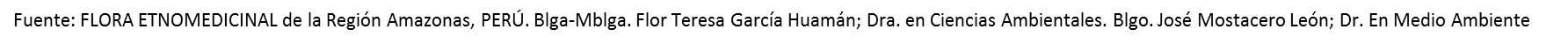 7. Dovezi ale utilizării plantelor medicinale în medicina precolumbiană și inca
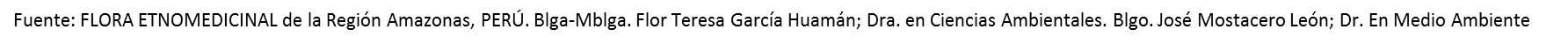 7. Dovezi ale utilizării plantelor medicinale în medicina precolumbiană și inca
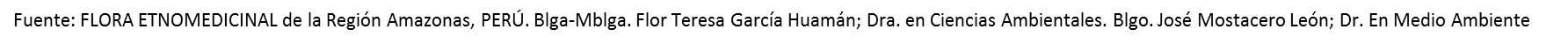 7. Dovezi ale utilizării plantelor medicinale în medicina precolumbiană și inca
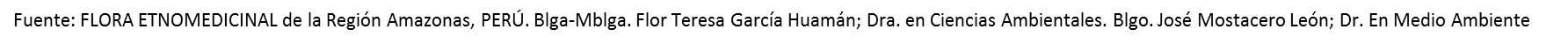 7. Dovezi ale utilizării plantelor medicinale în medicina precolumbiană și inca
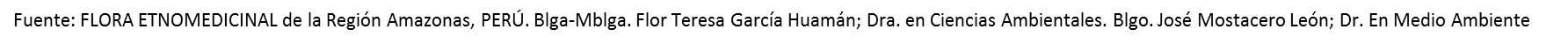 7. Dovezi ale utilizării plantelor medicinale în medicina precolumbiană și inca.
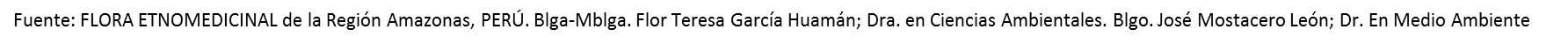 7. Dovezi ale utilizării plantelor medicinale în medicina precolumbiană și inca.
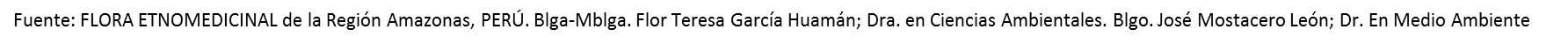 7. Dovezi ale utilizării plantelor medicinale în medicina precolumbiană și inca
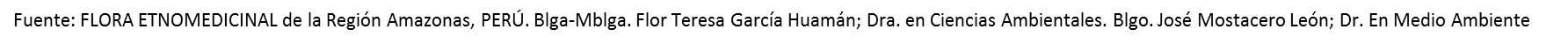 7. Dovezi ale utilizării plantelor medicinale în medicina precolumbiană și inca
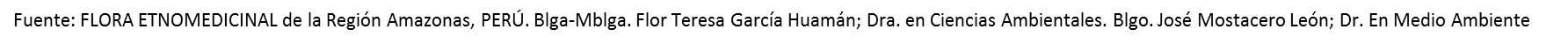 7. Dovezi ale utilizării plantelor medicinale în medicina precolumbiană și inca
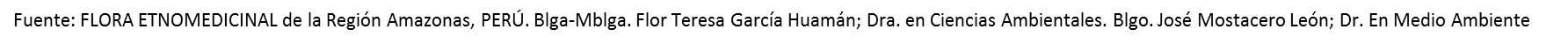 7. Dovezi ale utilizării plantelor medicinale în medicina precolumbiană și inca
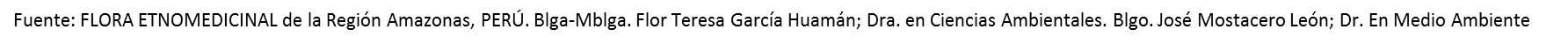 7. Dovezi ale utilizării plantelor medicinale în medicina precolumbiană și inca
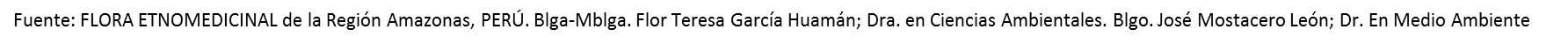 7. Dovezi ale utilizării plantelor medicinale în medicina precolumbiană și inca
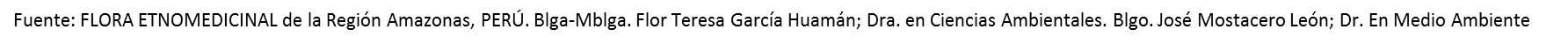 7. Dovezi ale utilizării plantelor medicinale în medicina precolumbiană și inca
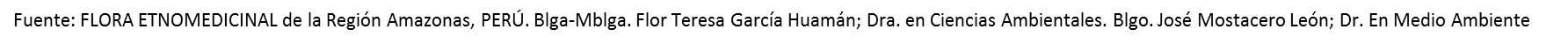 7. Dovezi ale utilizării plantelor medicinale în medicina precolumbiană și inca
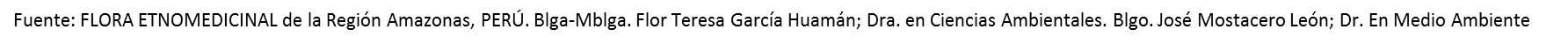 7. Dovezi ale utilizării plantelor medicinale în medicina precolumbiană și inca
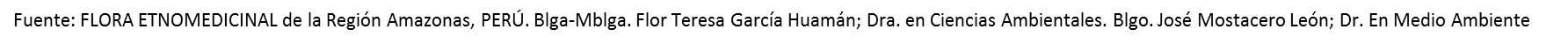 7. Dovezi ale utilizării plantelor medicinale în medicina precolumbiană și inca.
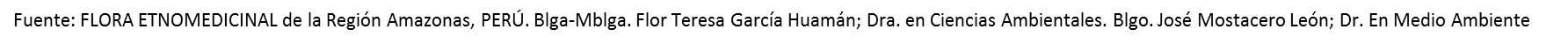 7. Dovezi ale utilizării plantelor medicinale în medicina precolumbiană și inca.
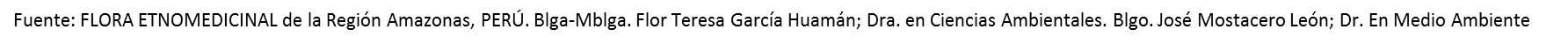 7. Dovezi ale utilizării plantelor medicinale în medicina precolumbiană și inca
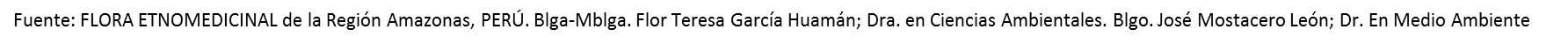 7. Dovezi ale utilizării plantelor medicinale în medicina precolumbiană și inca
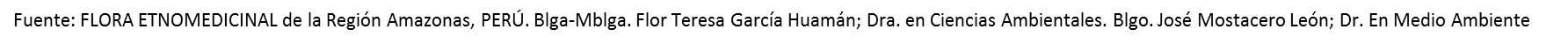 Muzeele virtuale peruviene
https://visitavirtual.cultura.pe/

https://visitavirtual.cultura.pe/recorridos/MNAAHP/museo-nacional arqueologia-antropologia-historia-peru/index.html
REFERINȚE
1.   Frisancho Velarde Óscar. Concepción mágico-religiosa de la Medicina en la América Prehispánica. Acta méd. peruana  [Internet]. 2012  Abr [citado  2020  Mayo  16] ;  29( 2 ): 121-     127. Disponible en: http://www.scielo.org.pe/scielo.php?script=sci_arttext&pid=S1728-59172012000200013&lng=es.
2. JORDÁN, RÉGULO G. FRANCO; RÉGULO, G. Chamanismo y plantas de poder en el mundo precolombino de la costa norte del Perú. Perspectivas latinoamericanas, 2015, p. 1-40.
3. Hermida Bustos, Enrique. Paleopatología en la cerámica precolombina malformaciones, deformaciones o anormalidades en las culturas: Valdivia, Chorrera, Guangala y la To-lita. Diss. Universidad Internacional SEK, 2011 Tesis de Maestría en conservación y administración de bienes Culturales. Ecuador
Medicina chamánica. Métodos de curación de una Tradición Milenaria. Enrique Gónzalez – Rubio Montoya. 
El chamanismo entre los indios Ticuna Del Amazonas: Entre la Religión, la Magia y la representación dramática. Javier Ullán De La Rosa. Universidade Complutense – Madrid. España.
Jordán, Régulo Franco. Oficiantes y curanderos moche, una visión desde la arqueología. Pueblo continente, 2016, vol. 23, no 1, p. 18-26.
Diccionario Enciclopédico Oceano Uno. Editorial: Océano Langenscheidt
Apuntes de Medicina Tradicional. La racionalización de lo irracional. Fernando Cabieses. 
9. Llamazares, Ana María. "Occidente herido: el potencial sanador del chamanismo en el mundo contemporáneo." (2013).
10. Exposición. Chamanes y divinidades del Ecuador Precolombino. Comisario: Santiago Ontaneda-Luciano investigador de la Dirección de Museos y Sitios Arqueológicos de la Subsecretaría Técnica de Memoria Social del Ministerio de Cultura y de Patrimonio ecuatoriano. Consejero científico: Francisco Valdez, investigador en PALOC (Patrimonios Locales y Gobernanza), unidad mixta de investigación del IRD y del Muséum National d’Histoire Naturelle.  
11. Castillo. J; Chamanismo Piaroa. En: Poveda, J.M. (Ed) Chamanismo. El arte natural de curar; Temas de Hoy; Madrid; 1997. p.357-362
12. Carlos Musso. Medicina chamánica: su análisis desde una perspectiva científica. Rev. Hosp. Ital. B.Aires 2015; 35(4): 142-144.
Sergio Espinosa Proa. Dos aproximaciones al chamanismo. Universidad Autónoma de Zacatecas.
Clottes, Jean; Lewis EWIS-WILLIAMS, J. David; MENDIZÁBAL, Maria Angels Petit. Los chamanes de la prehistoria. Ariel, 2001.
15. Diego Alonso Huerta Jiménez. Chamanismo y  Turismo Místico en el  Perú: Un Estado. De la Cuestión. Novum Otium  2(1) 2016 . ISSN 2414-0759  
16. Javier Ullán De La Rosa. El chamanismo entre los indios Ticuna Del Amazonas: Entre la Religión, la Magia y la representación dramática. Universidad Complutense – Madrid. España
17. Pamo Reyna Oscar. Medicina Prehispánica. En Alarcón Graciela, Espinoza Luis, Pamo-Reyna Oscar, Eds. Medicina y Reumatología Peruanas: historia y aportes. Lima, Comité Organizador PANLAR 2006.
Llamazares, Ana María; Arte chamánico: visiones del universo. En: Llamazares y Martínez Sarasola (Eds.) El lenguaje de los dioses; Buenos Aires; Biblos; 2004. p. 107-108.
Llamazares, a. M. The wounded west: The healing potential of shamanism in the contemporary world. ReVision, 2015, vol. 23, no 2&3, p. 6-23.
20. Exposición. Chamanes y divinidades del Ecuador Precolombino. Comisario: Santiago Ontaneda-Luciano investigador de la Dirección de Museos y Sitios Arqueológicos de la Subsecretaría Técnica de Memoria Social del Ministerio de Cultura y de Patrimonio ecuatoriano. Consejero científico: Francisco Valdez, investigador en PALOC (Patrimonios Locales y Gobernanza), unidad mixta de investigación del IRD y del Muséum National d’Histoire Naturelle.
21. Prodigioso Perú Profundo. Chamánico, Cósmico, Simbólico. Francis Devigne
22. González, D., Cantillo, J., Pérez, I. et al. Therapeutic potential of ayahuasca in grief: a prospective, observational study. Psychopharmacology 237, 1171–1182 (2020). https://doi.org/10.1007/s00213-019-05446-2
23. Domínguez-Clavé E, Soler J, Elices M et al (2016) Ayahuasca: pharmacology, neuroscience and therapeutic potential. Brain Res Bull 126:89–101. https://doi.org/10.1016/j.brainresbull.2016.03.002